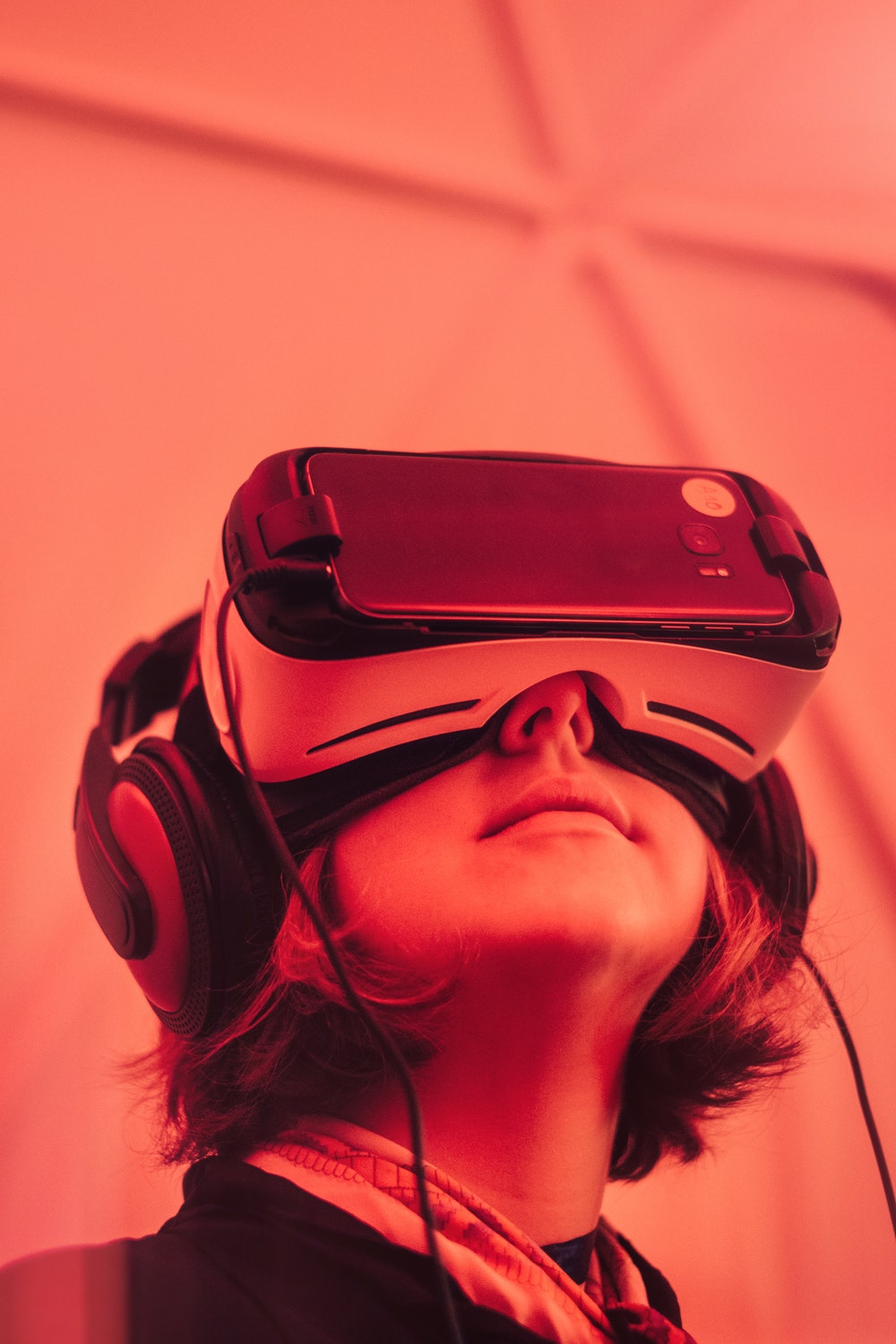 Lost EinsteinsInnovation and Opportunity in America
	


Alex Bell
Raj Chetty
Xavier Jaravel
Neviana Petkova
John van Reenen
The opinions expressed in this paper are those of the authors alone and do not necessarily reflect the views of the Internal Revenue Service or the U.S. Treasury Department.
How Can We Increase Innovation and Growth in America?
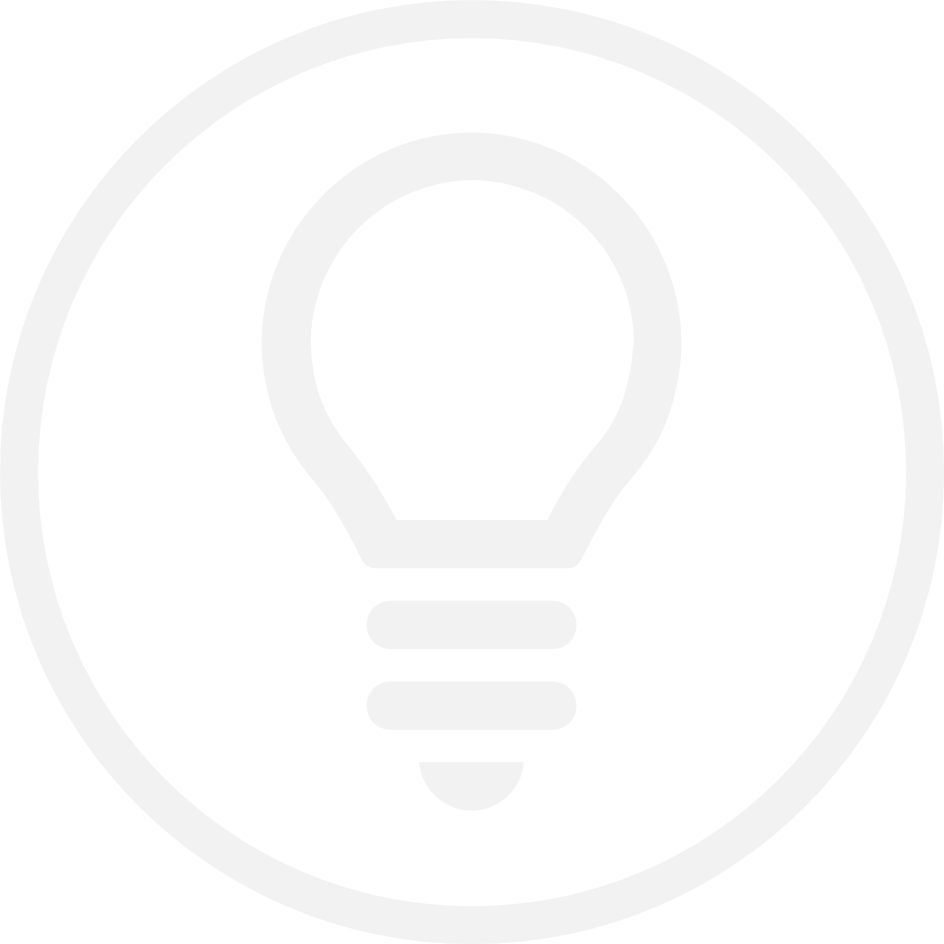 Innovation is widely viewed as the engine of economic growth


How can we increase the rate of innovation?

Policy approaches range from STEM education to tax incentives

Effectiveness of these policies is debated, partly because of a lack of data on who innovates in America
We Use Big Data to Study Who Becomes an Inventor in America
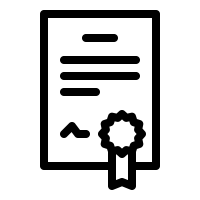 Patent Data
1.2 million inventors
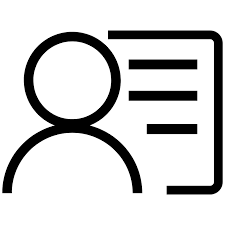 Tax Records
Parents, College, Earnings
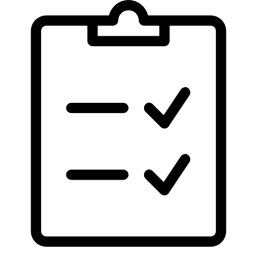 School District Data
Test scores
Source: Bell, Chetty, Jaravel, Petkova, van Reenen 2017
We track inventors from birth to adulthood to understand the factors that determine who invents
Career
Childhood
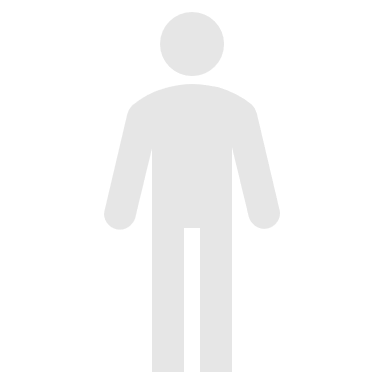 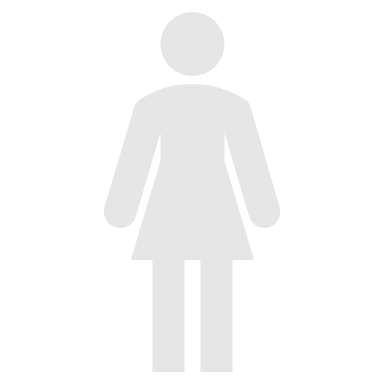 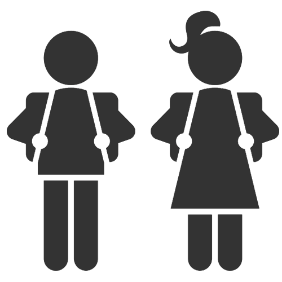 Birth
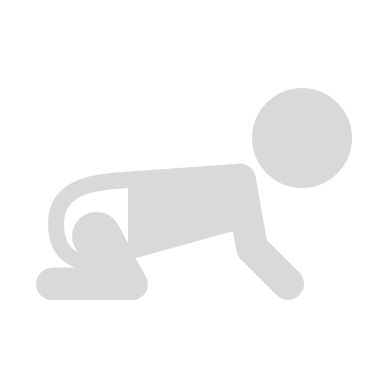 Begin by analyzing inventors’ characteristics at birth
Career
Childhood
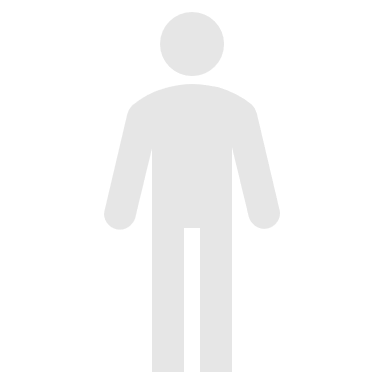 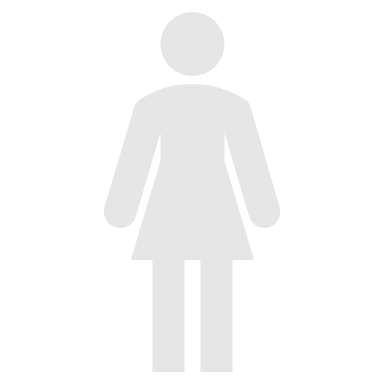 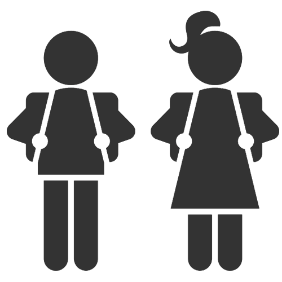 Birth
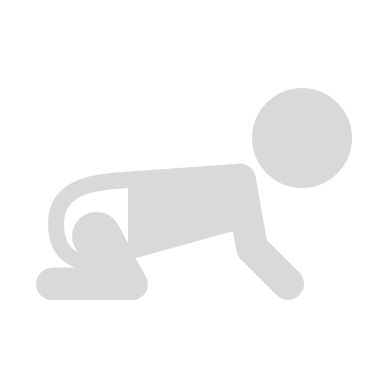 Patent Rates vs. Parent Income
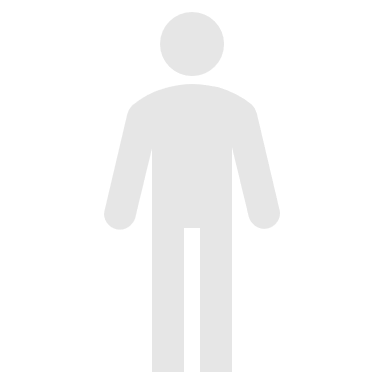 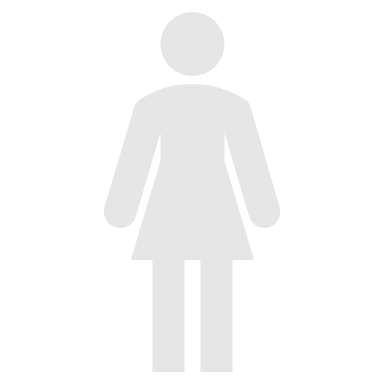 8
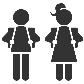 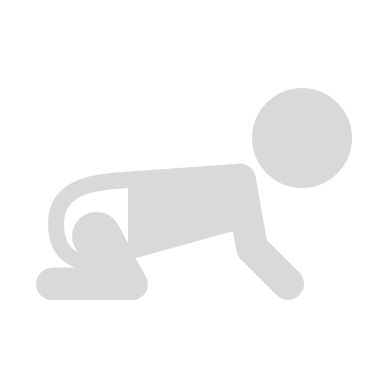 6
No. of Inventors per Thousand Children
4
2
0
0
20
40
60
80
100
Parent Household Income Percentile
Patent Rates vs. Parent Income
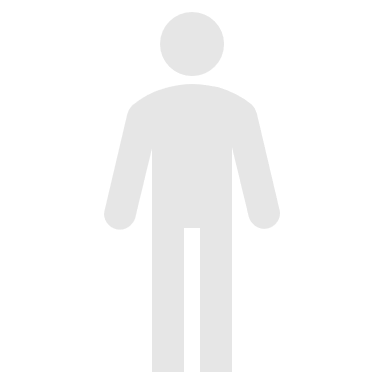 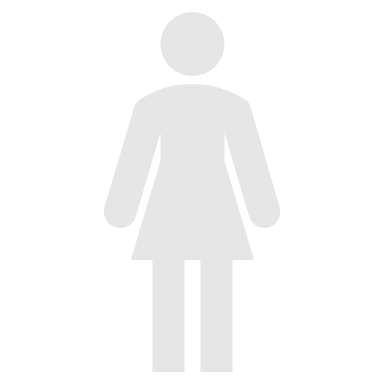 8
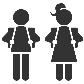 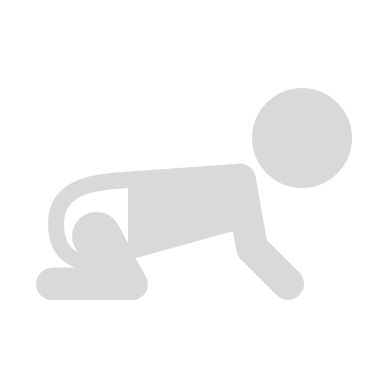 6
No. of Inventors per Thousand Children
4
2
Patent rate for below
median parent income: 
0.84 per 1,000
0
0
20
40
60
80
100
Parent Household Income Percentile
Patent Rates vs. Parent Income
Patent rate for top 1% parent income: 
8.3 per 1,000
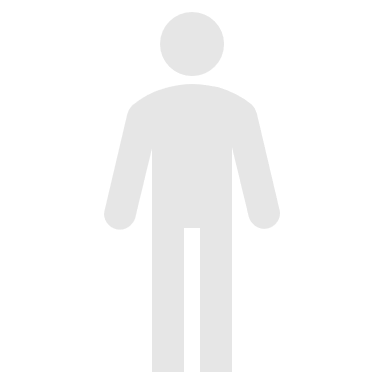 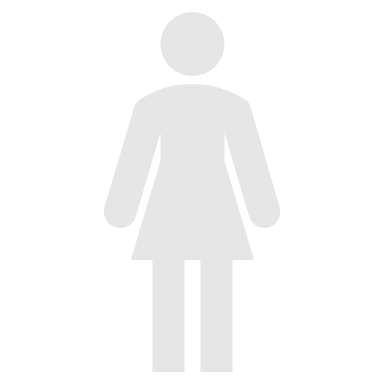 8
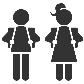 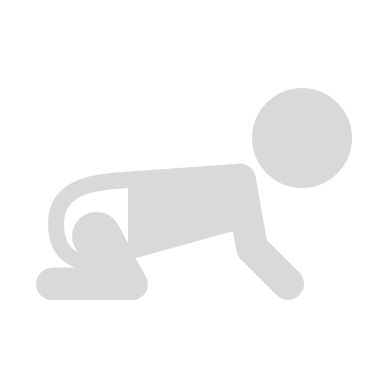 6
No. of Inventors per Thousand Children
4
2
Patent rate for below
median parent income: 
0.84 per 1,000
0
0
20
40
60
80
100
Parent Household Income Percentile
Lost Einsteins? Highly-Cited Patents vs. Parent Income
0.4
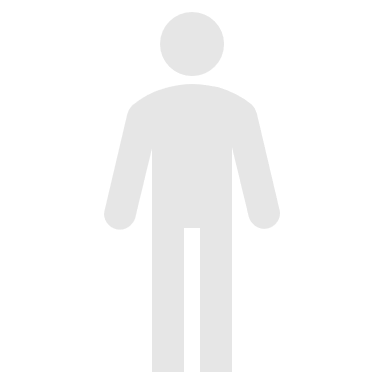 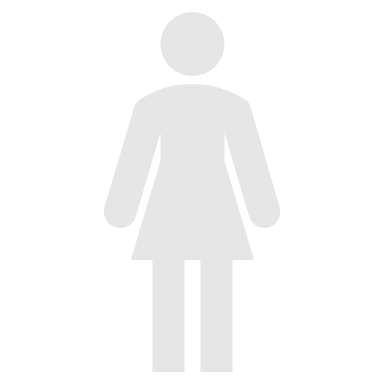 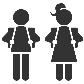 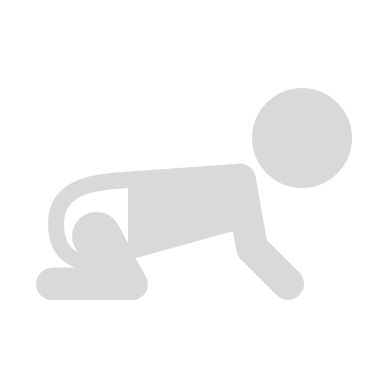 0.3
0.2
Highly-Cited (Top 5%) Inventors per Thousand
0.1
0
0
20
40
60
80
100
Parent Household Income Percentile
Why do patent rates vary with parent income?
Three potential explanations
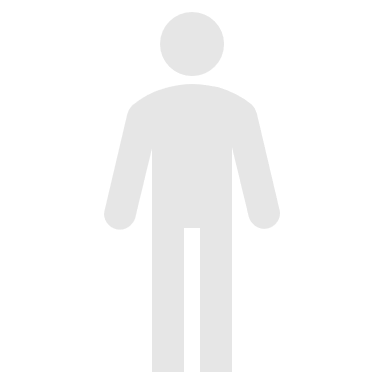 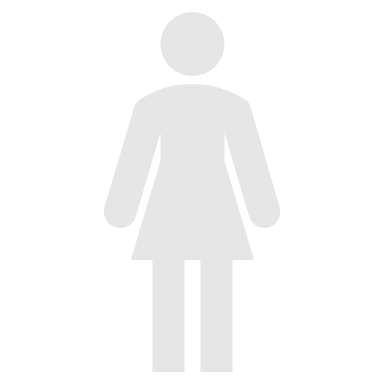 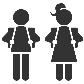 Ability
Preferences
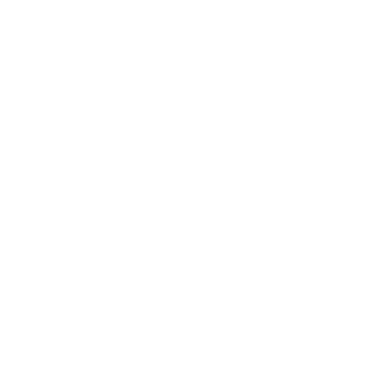 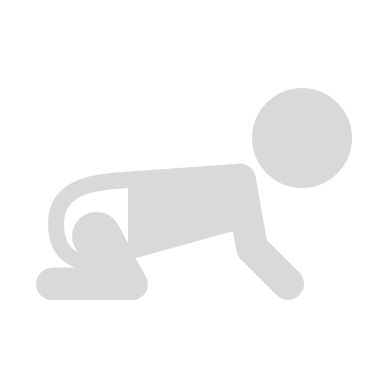 Children from high-income families have greater ability to innovate
1
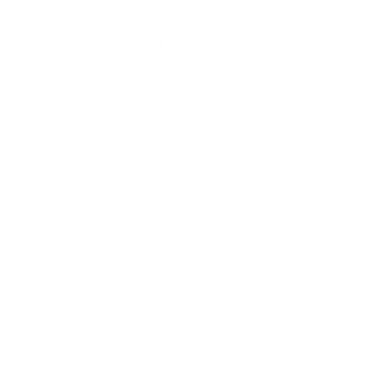 Preferences
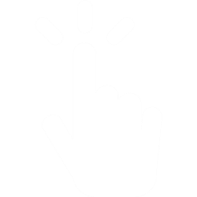 Lower income children prefer other occupations (e.g., to avoid risk)
2
Constraints
Lower income children have comparable talent and preferences but lack resources or exposure
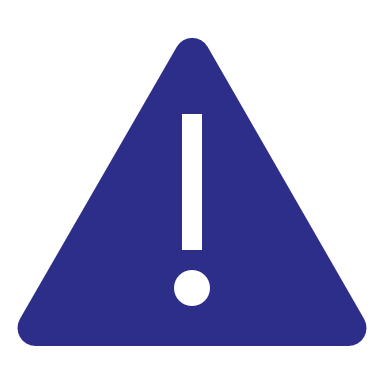 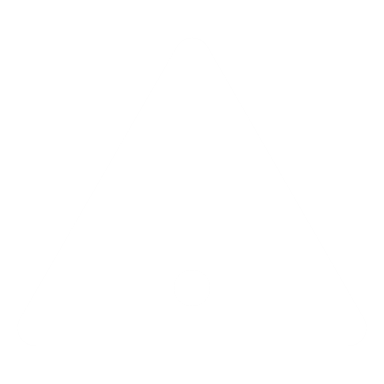 3
Patent Rates vs. 3rd Grade Math Test Scores
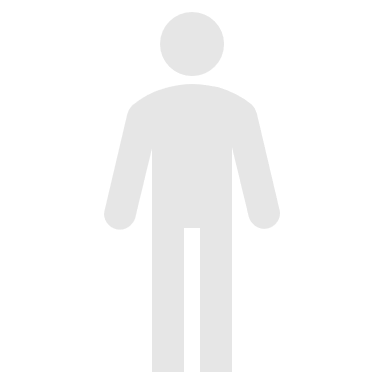 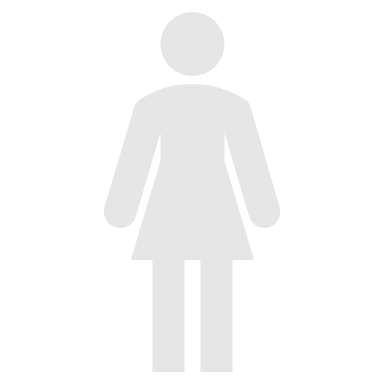 90th percentile
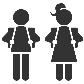 5
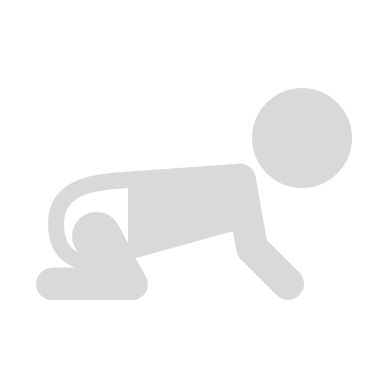 4
3
Inventors per 1000
Children
2
1
0
-2
-1
0
1
2
3rd Grade Math Test Score (Standardized)
Patent Rates vs. 3rd Grade Math Test Scores
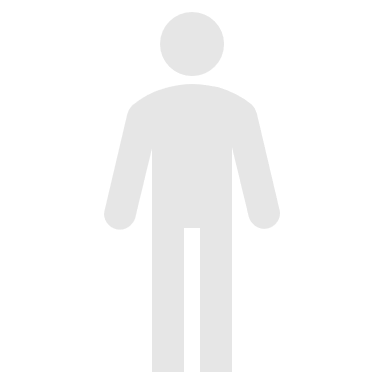 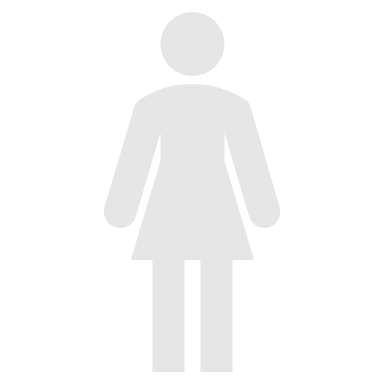 90th percentile
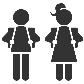 8
Parent Income Above 80th Percentile
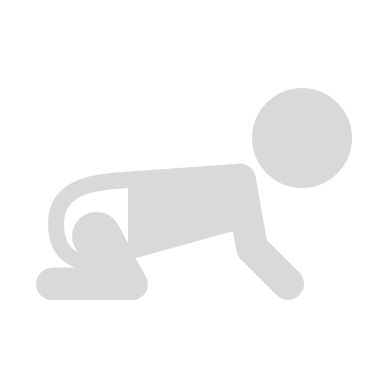 6
Inventors per 1000
Children
4
Parent Income Below 80th Percentile
2
0
-2
-1
0
1
2
3rd Grade Math Test Score (Standardized)
Patent Rates vs. 3rd Grade Math Test Scores
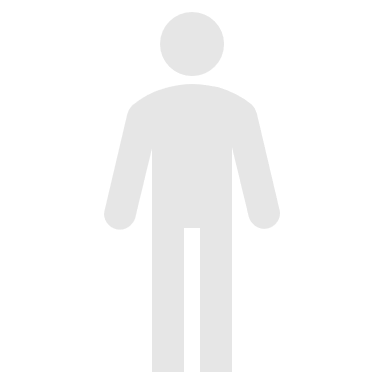 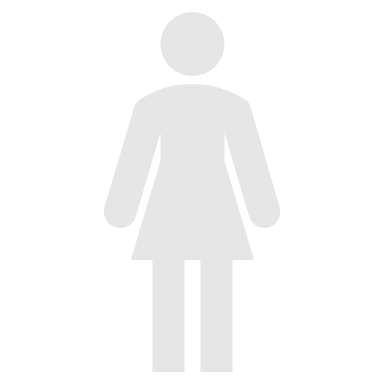 90th percentile
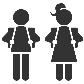 8
Parent Income Above 80th Percentile
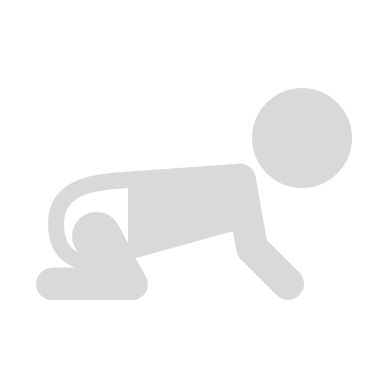 High-scoring children are much more likely to become inventors if they are from high-income families
6
Inventors per 1000
Children
4
Parent Income Below 80th Percentile
2
0
-2
-1
0
1
2
3rd Grade Math Test Score (Standardized)
50
45
40
35
30
3
4
5
6
7
8
Grade
The Gap in Patent Rates Explained by Test Scores 
Grows as Children Progress Through School
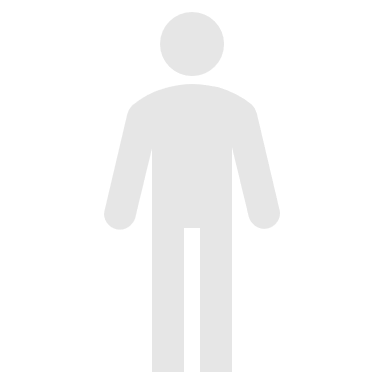 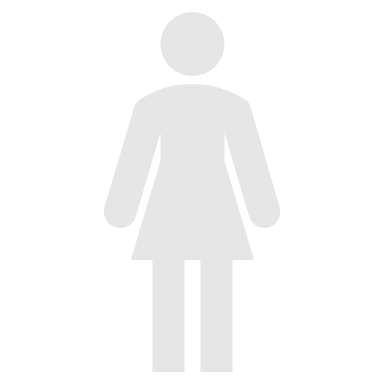 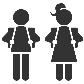 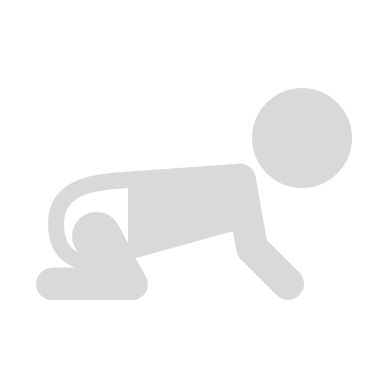 Percent of Gap Explained by Math Test Scores
Gaps in Innovation by Race and Gender
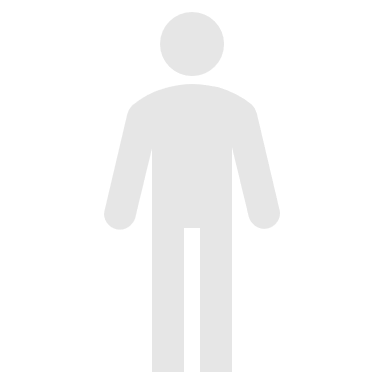 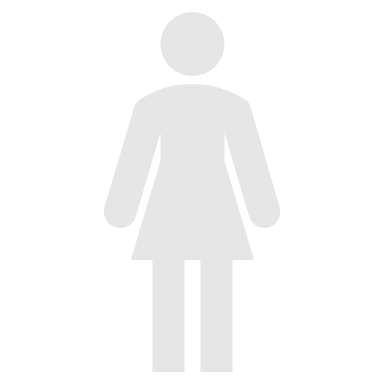 We find analogous gaps by race…
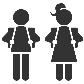 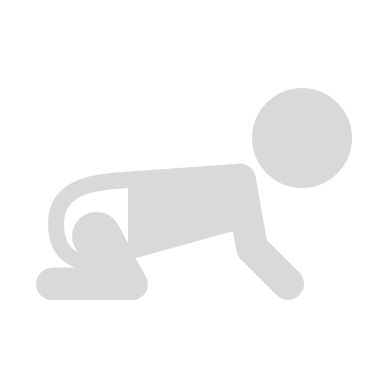 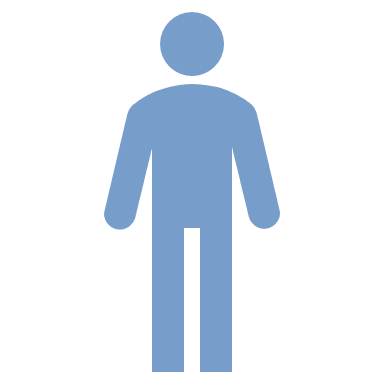 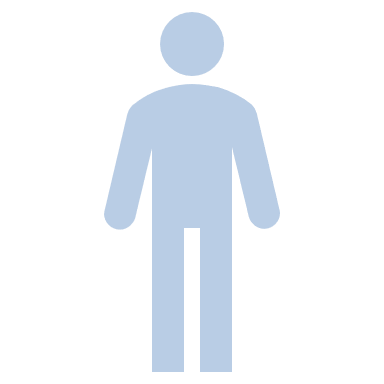 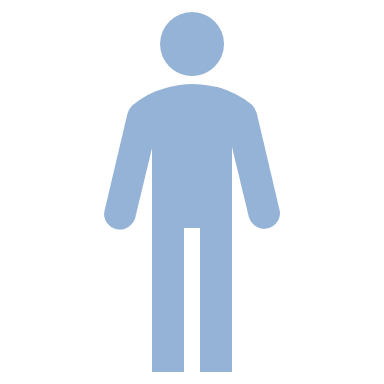 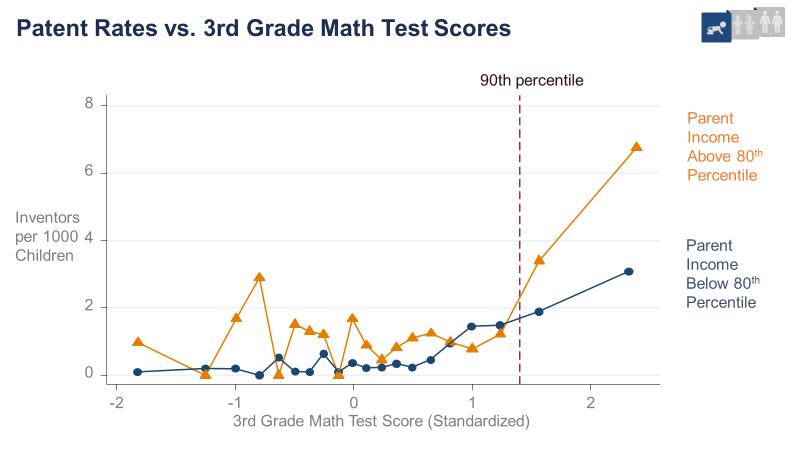 … and gender
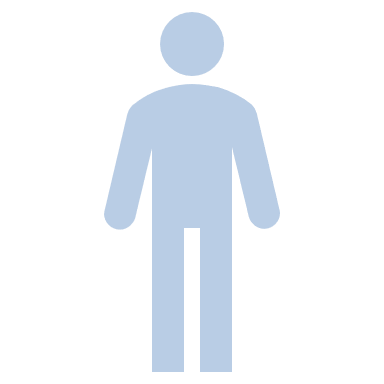 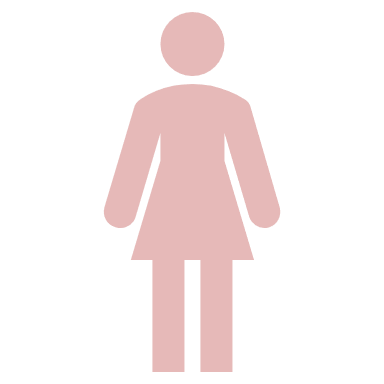 8
90th Percentile
6
Inventors per 
Thousand
4
2
0
-2
-1
0
1
2
3rd Grade Math Test Score (Standardized)
Patent Rates vs. 3rd Grade Test Scores by Race & Ethnicity
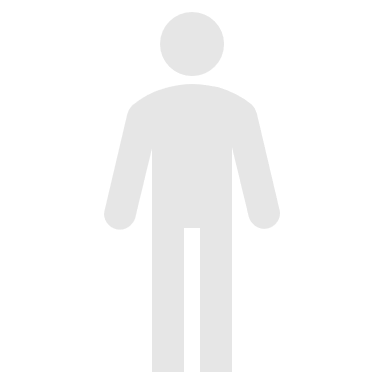 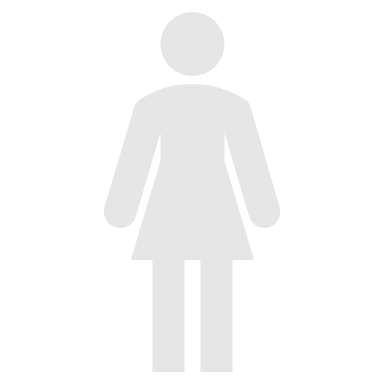 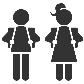 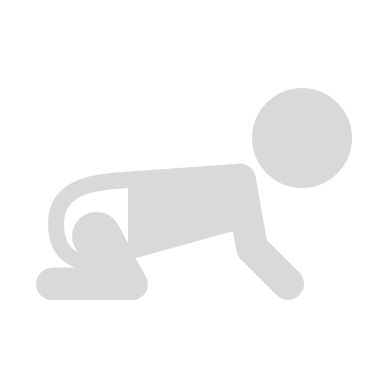 White
Black
Asian
Hispanic
Percentage of Female Inventors by Year of Birth
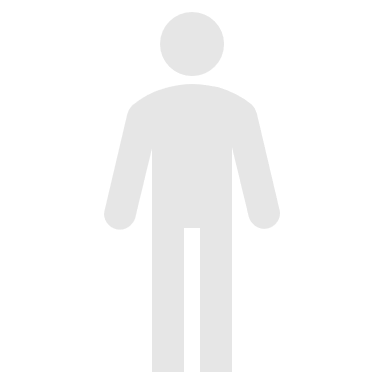 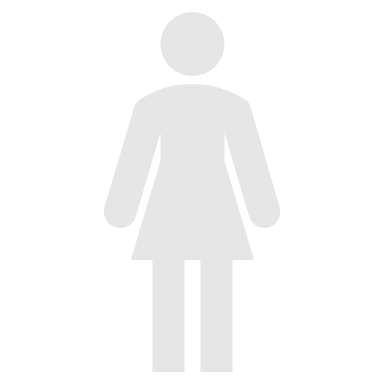 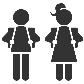 50
Average change per year: 0.27% 

118 years to reach 50% female share
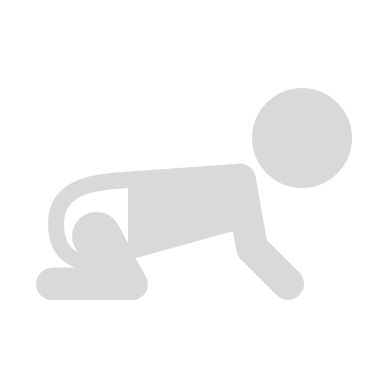 40
30
% Female Inventors
20
10
0
1940
1950
1960
1970
1980
Year of Birth
Patent Rates vs. 3rd Grade Math Test Scores by Gender
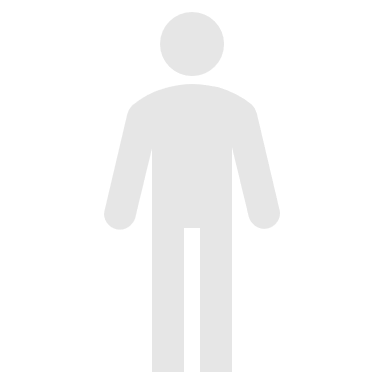 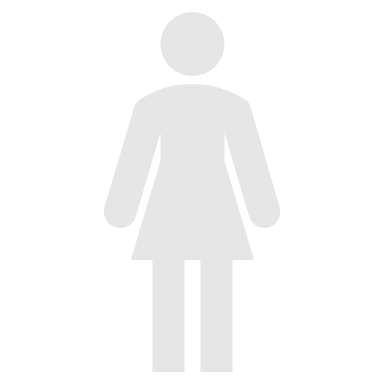 8
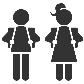 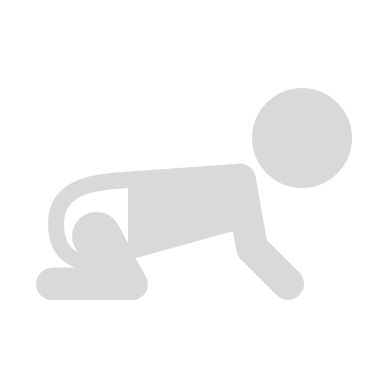 90th Percentile
6
Female
Male
Inventors per 
Thousand
4
2
0
-2
-1
0
1
2
3rd Grade Math Test Score (Standardized)
Effects of Childhood Environment on Innovation
Career
Childhood
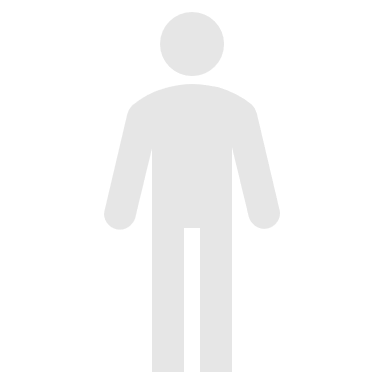 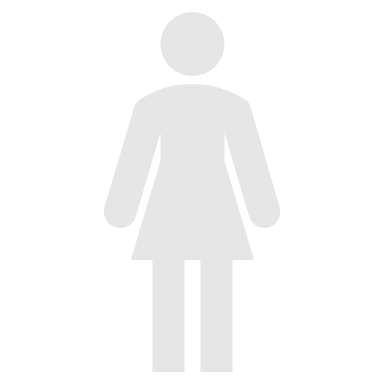 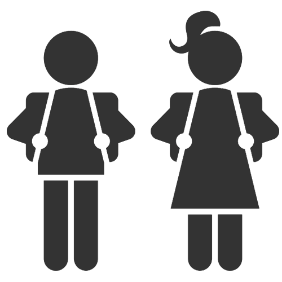 Birth
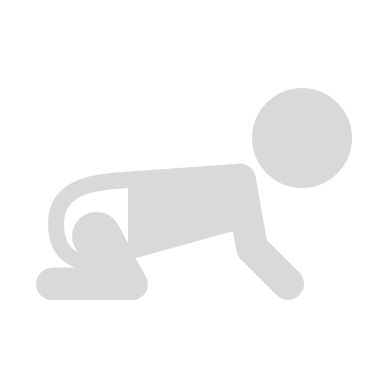 Impacts of Exposure to Innovation
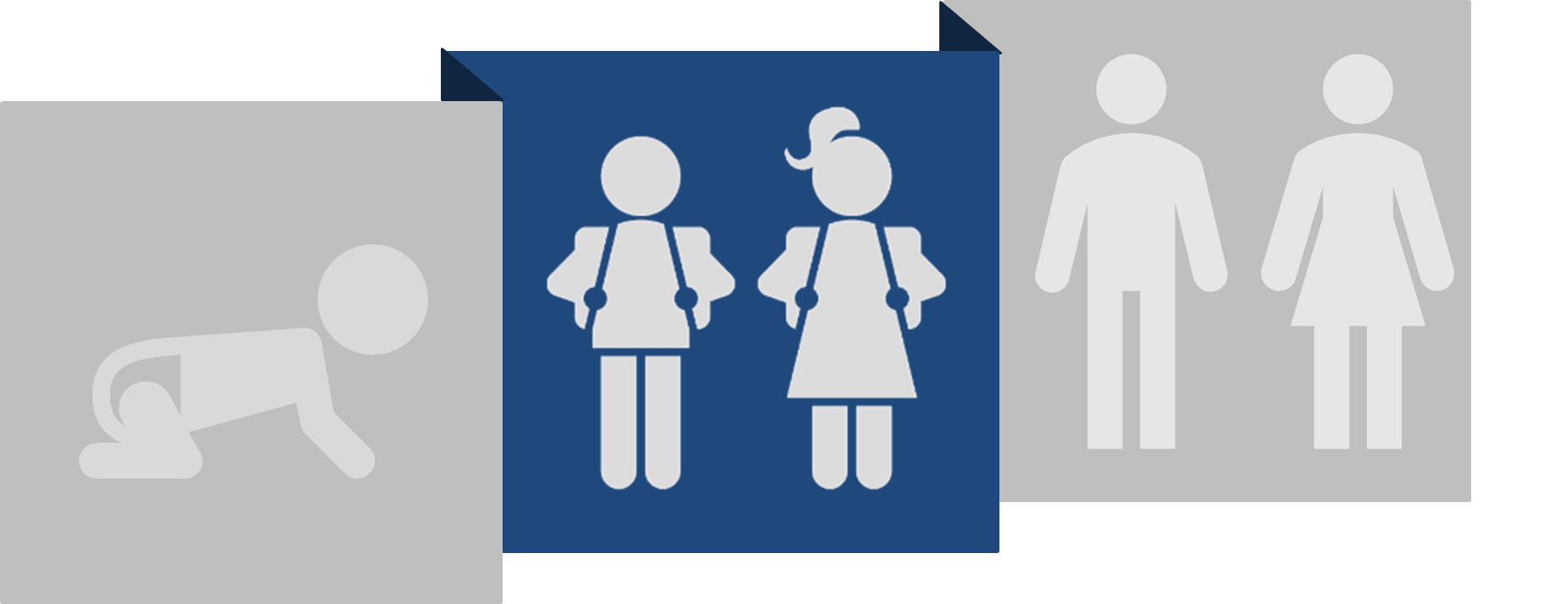 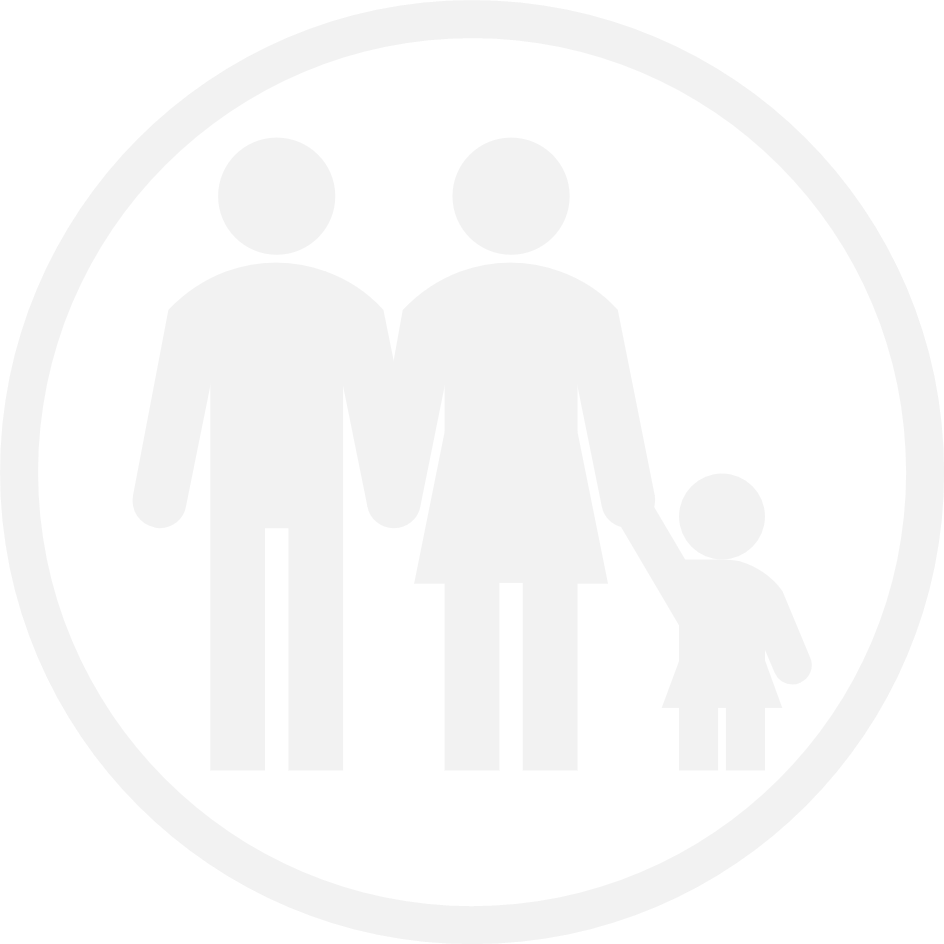 Study impacts of childhood environment by focusing on effect of exposure to innovation during childhood through family and neighbors




Start by analyzing relationship between children’s and their own parents’ patent rates
Patent Rates for Children of Inventors vs. Non-Inventors
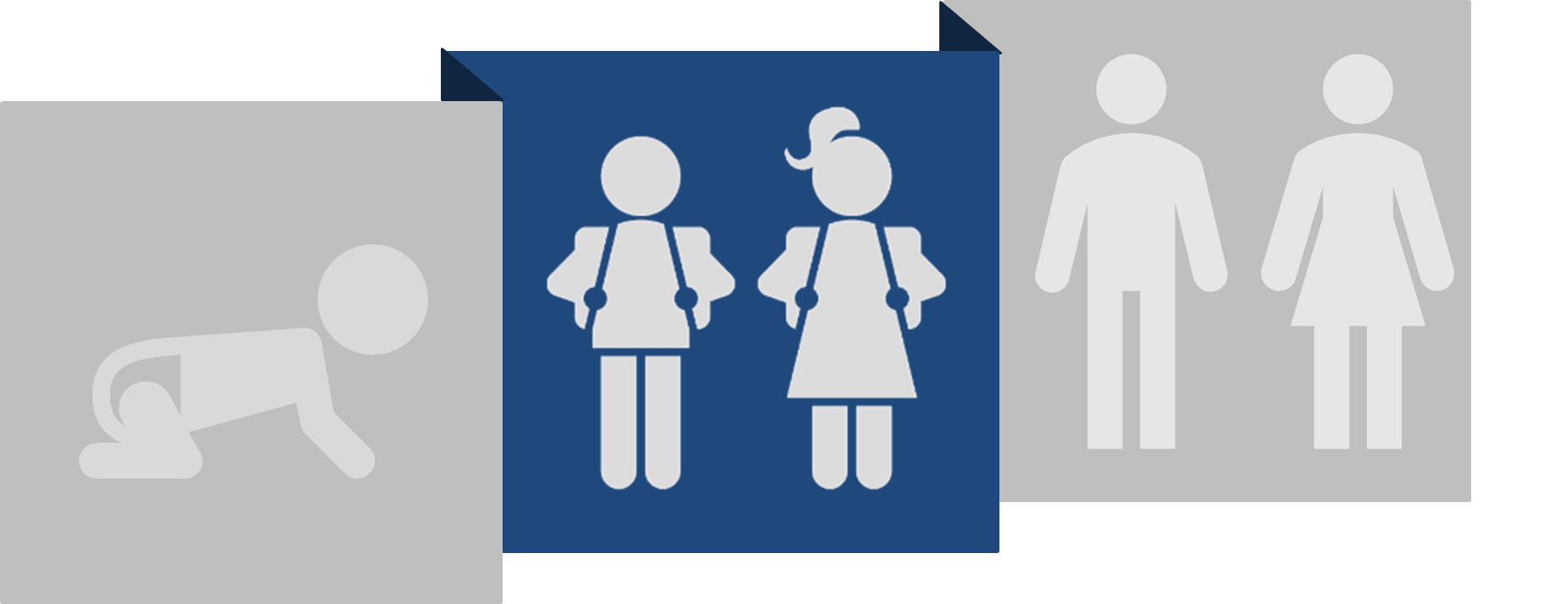 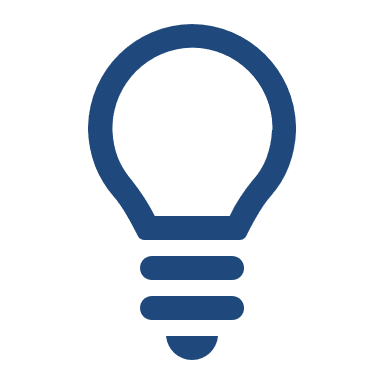 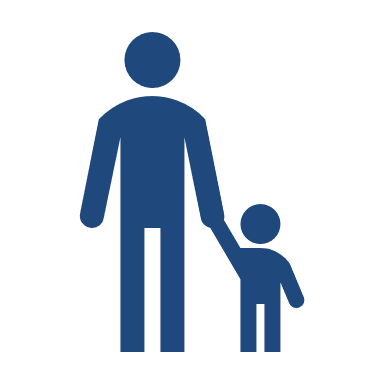 18.0
Parents Inventors
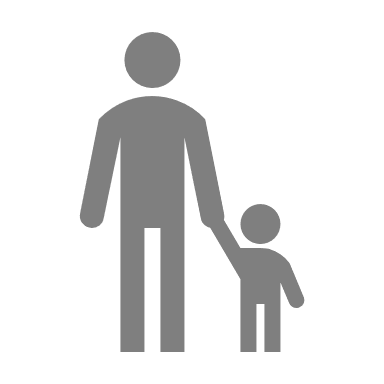 2.0
Parents not Inventors
Exposure or Genetics?
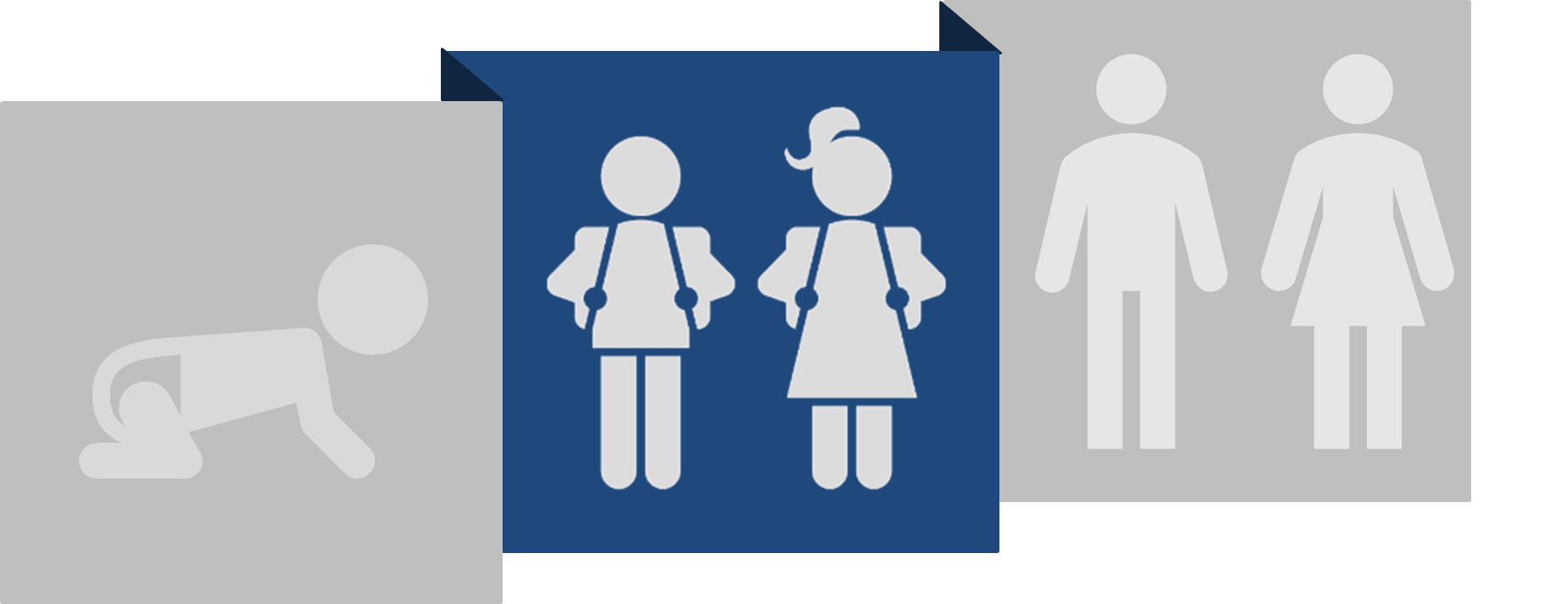 Correlation between child and parent’s propensity to patent could be driven by genetics or by exposure (environment)

Isolate causal effect of exposure by analyzing propensity to patent by narrow technology class


Intuition: genetic ability to innovate is unlikely to vary significantly across similar technology classes


Define “similarity” of two technology classes based on the fraction of inventors who hold patents in both classes
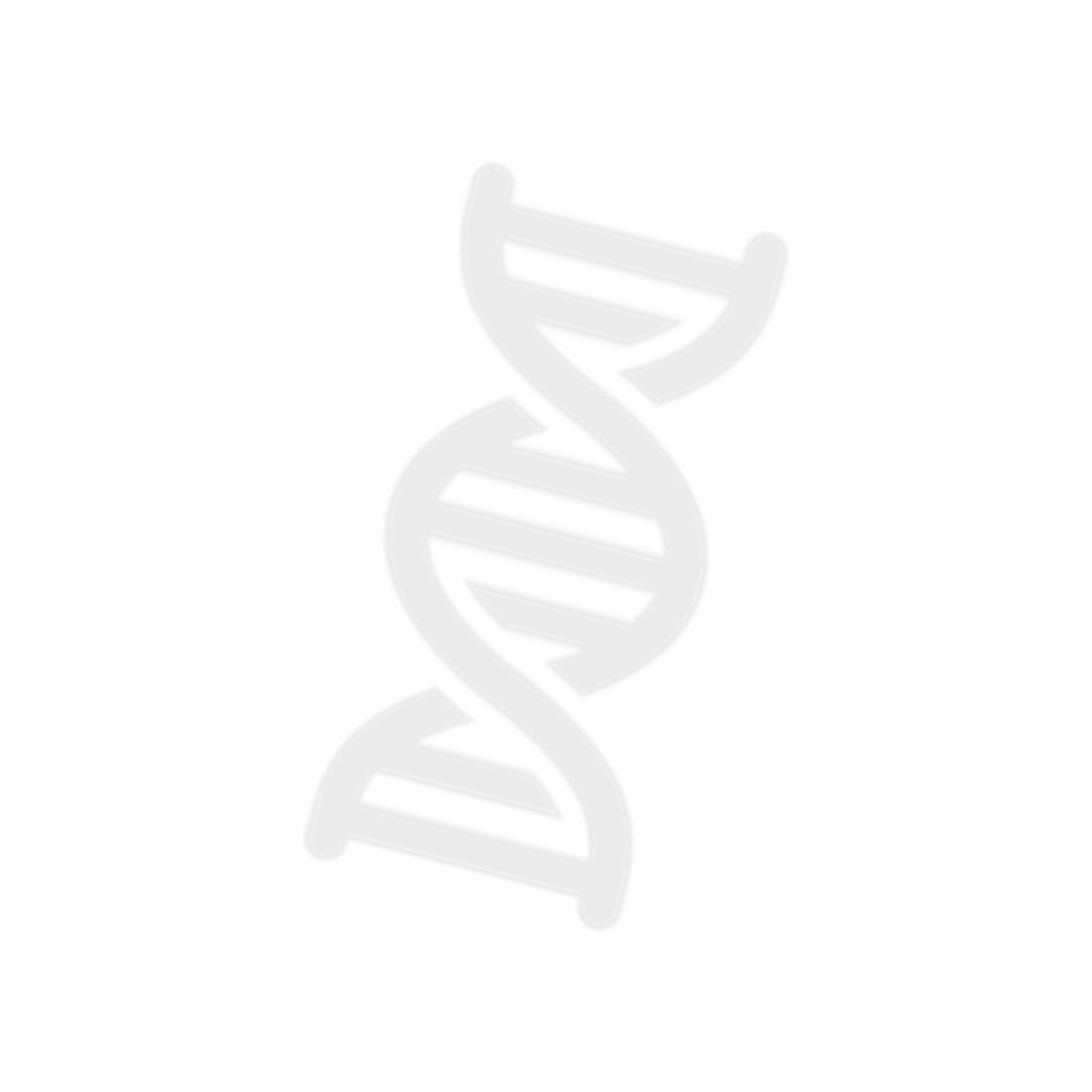 Distance Between Technology Classes
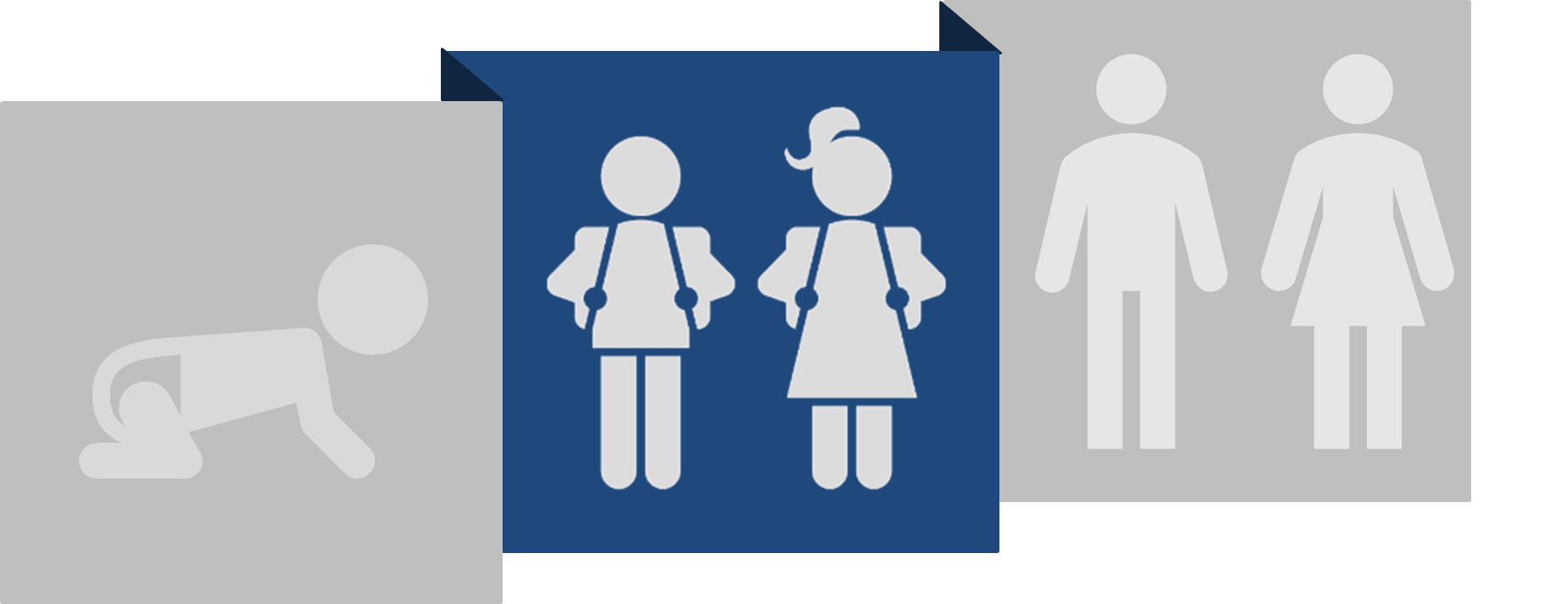 Category: Computers + Communications
Subcategory: Communications
Technology Class
Distance Rank
Pulse or digital communications
0
1
Demodulators
2
Modulators
3
Coded data generation or conversion
4
Electrical computers: arithmetic processing and calculating
5
Oscillators
6
Multiplex communications
7
Telecommunications
8
Amplifiers
9
Motion video signal processing for recording or reproducing
Directive radio wave systems and devices (e.g., radar, radio navigation)
10
Innovation Rates by Technology Class
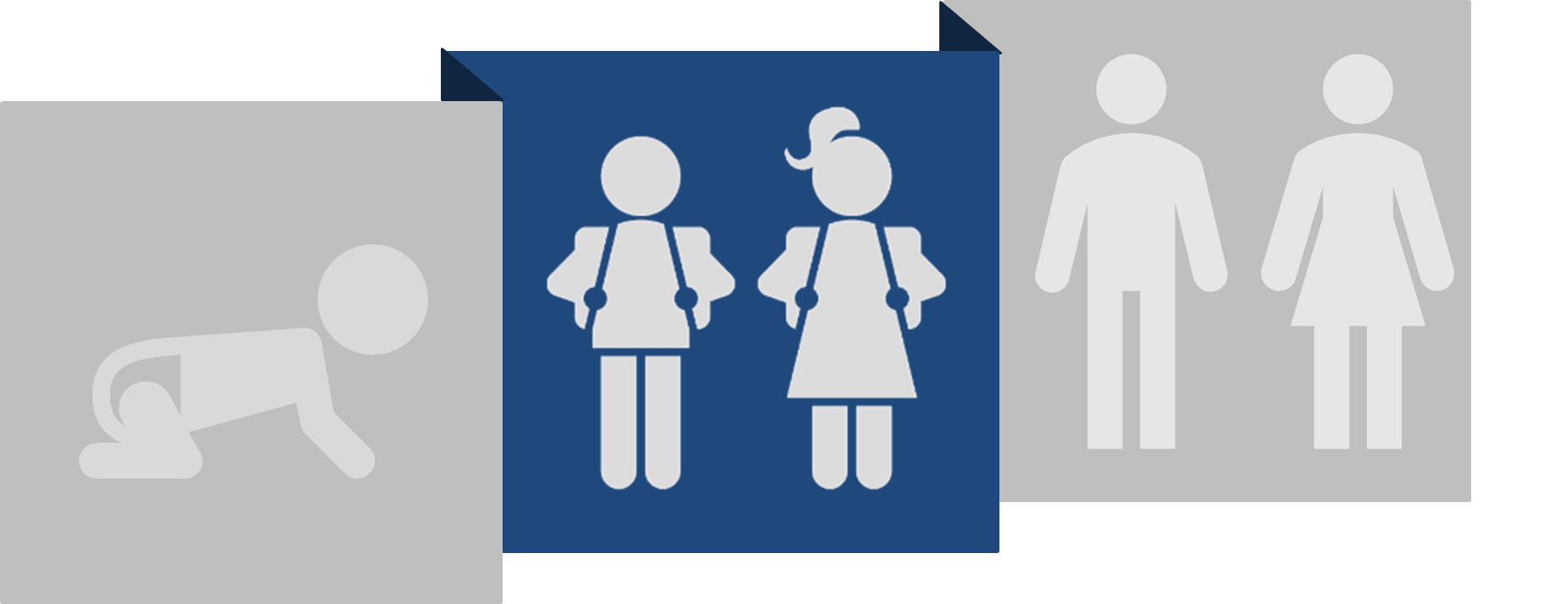 1
0.8
0.6
Inventors per 
1000 Children
0.4
0.2
0
0
20
40
60
80
100
Distance from Father's Technology Class
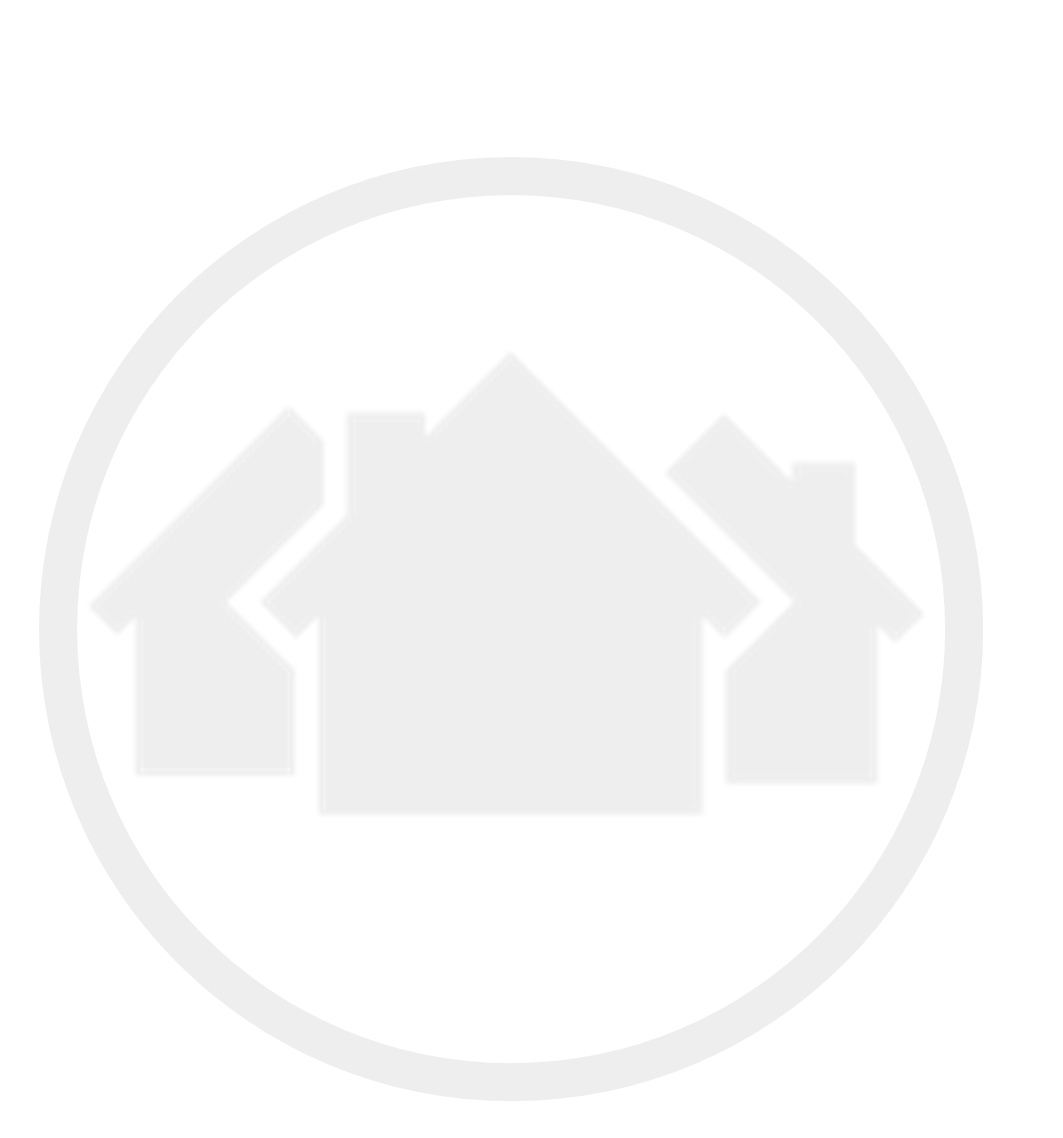 Exposure Effects Across Neighborhoods
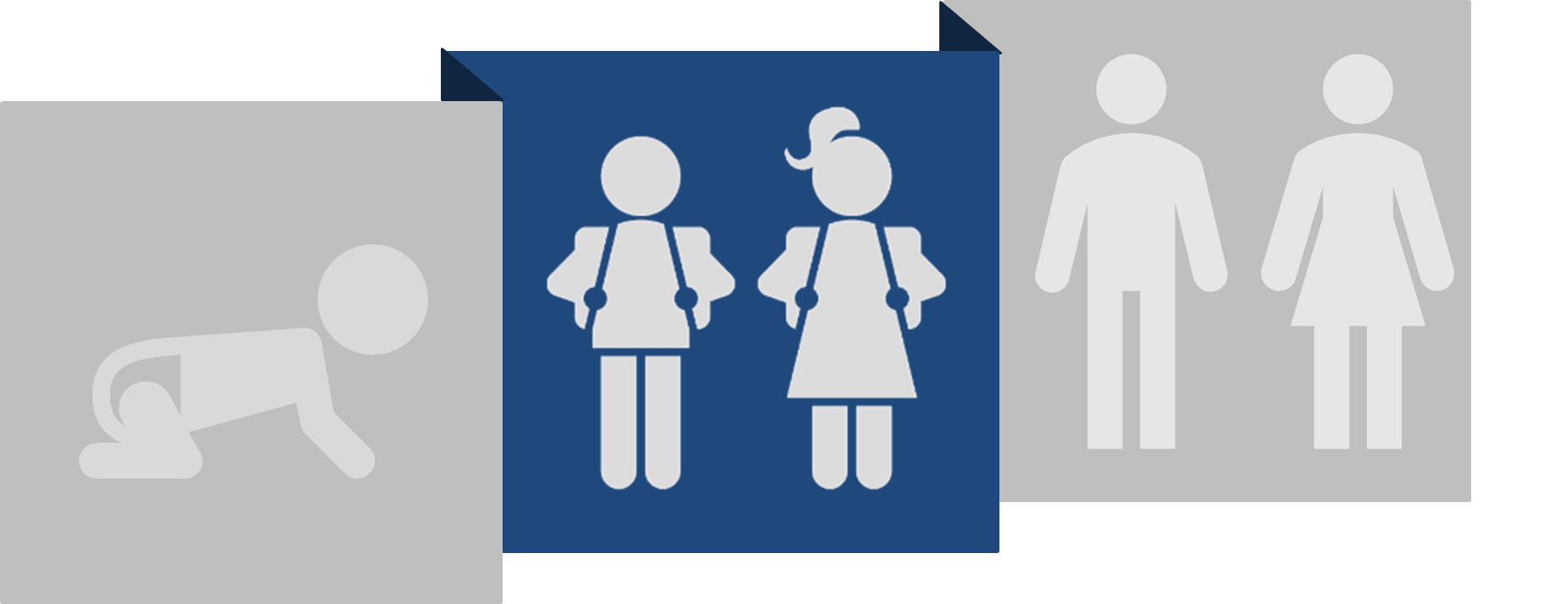 Parents are not an easily replicable source of exposure to innovation


Next, analyze a broader source of influence: neighbors


Examine patent rates by commuting zone (aggregation of counties analogous to metro area) where child grows up
The Origins of Inventors in AmericaPatent Rates by Childhood Commuting Zone
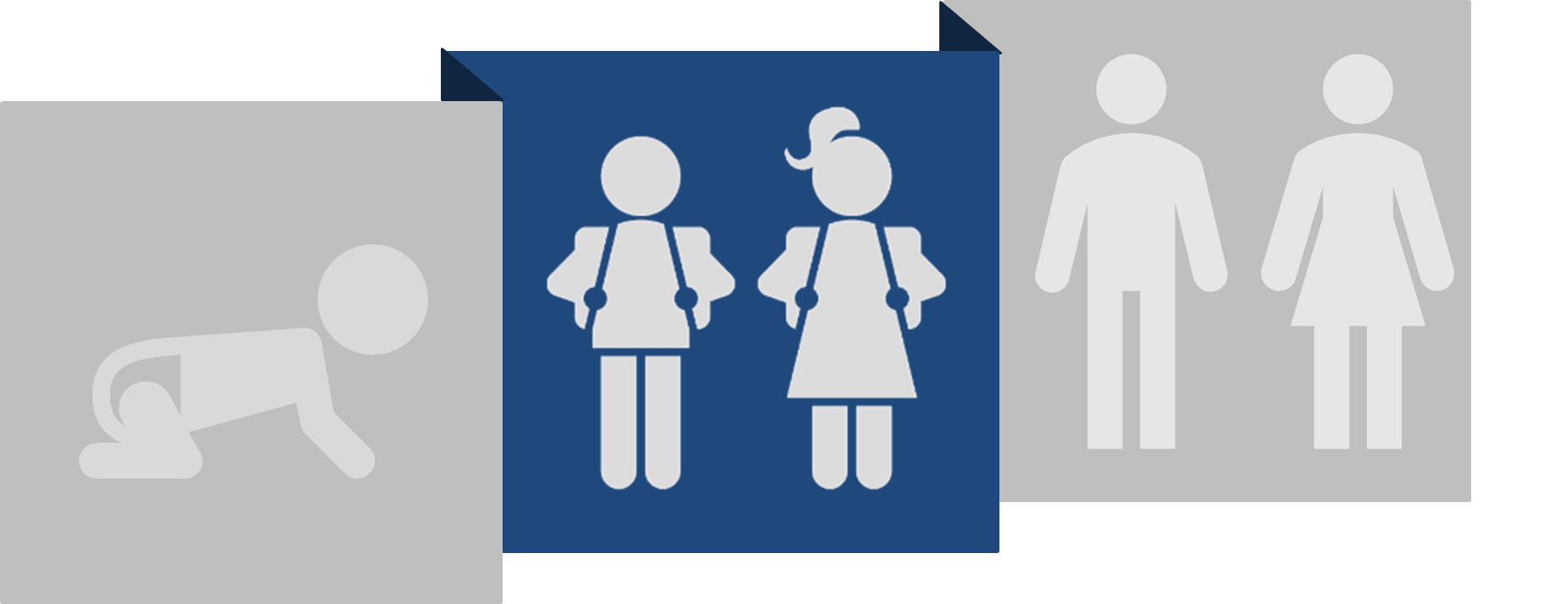 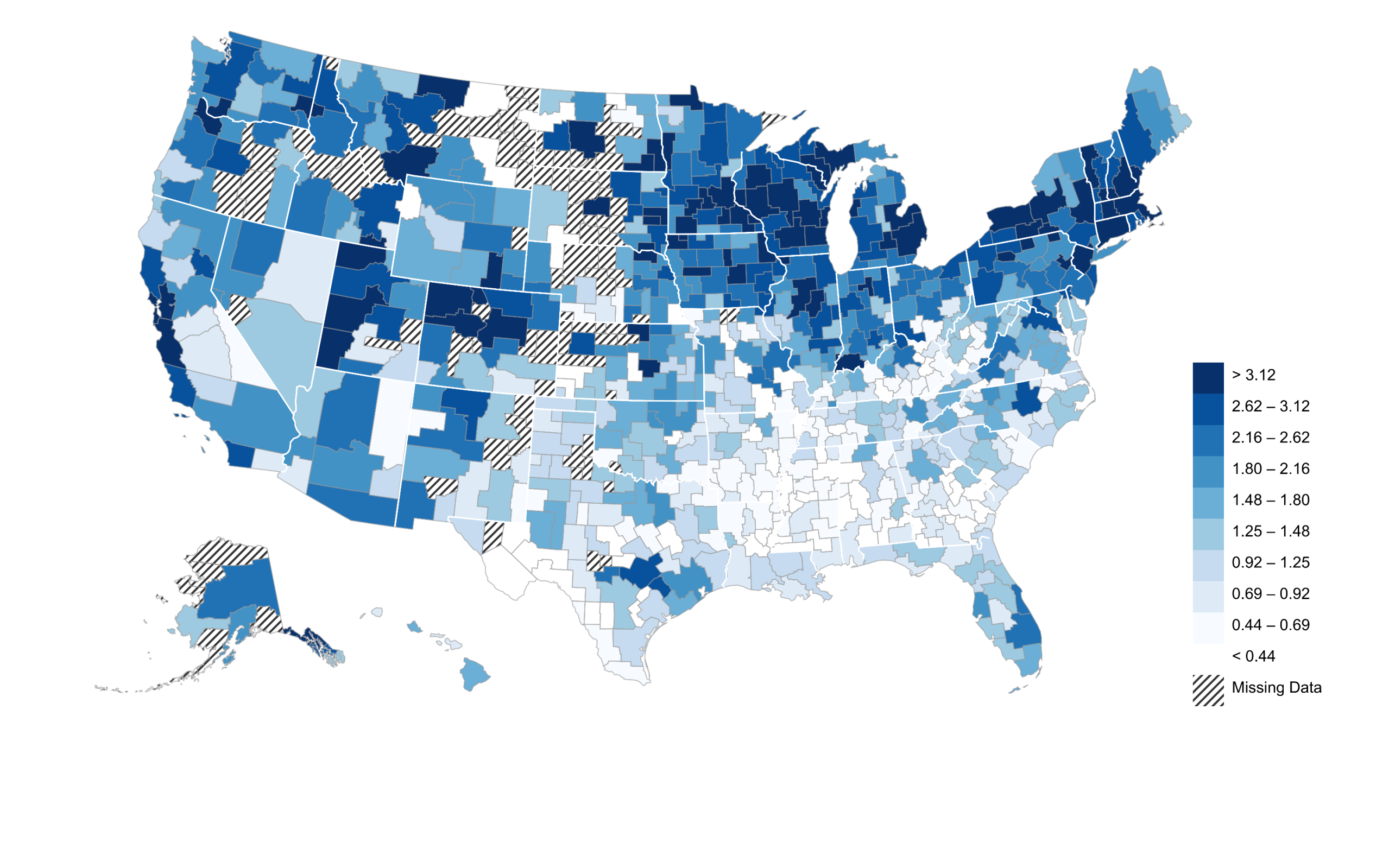 Minneapolis
4.9
Madison
4.3
Detroit
3.8
San Francisco
3.8
Inventors per 1000 Children
San Jose
5.4
>3.1








<0.4
1.5
Insufficient Data
6
San Jose
5
Madison
Minneapolis
4
Inventors 
per 1000 
Children
Newark
3
Portland
2
Houston
1
Brownsville
0
0
0.2
0.4
0.6
0.8
Annual Patent Rate per Thousand Working Age Adults in CZ
Patent Rates of Children who Grow up in a CZ vs. 
Patent Rates of Adults in that CZ
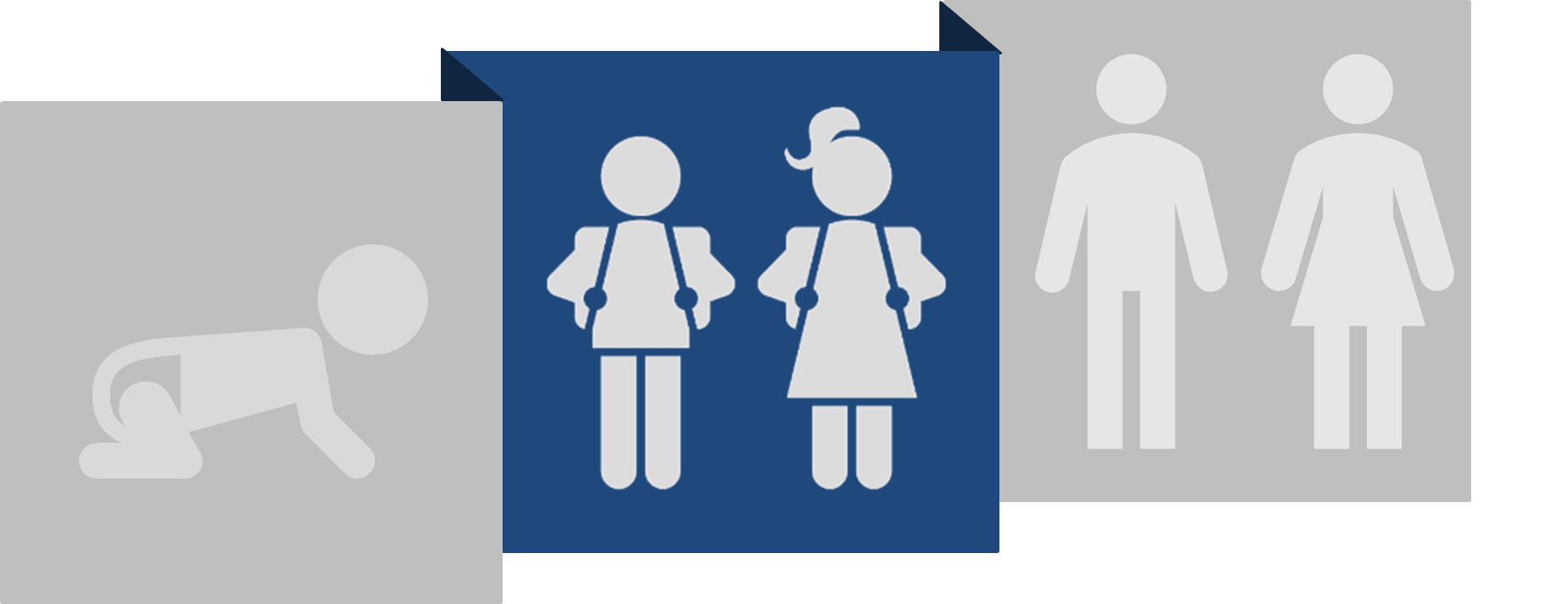 Differences Across Areas are Driven by Exposure Effects
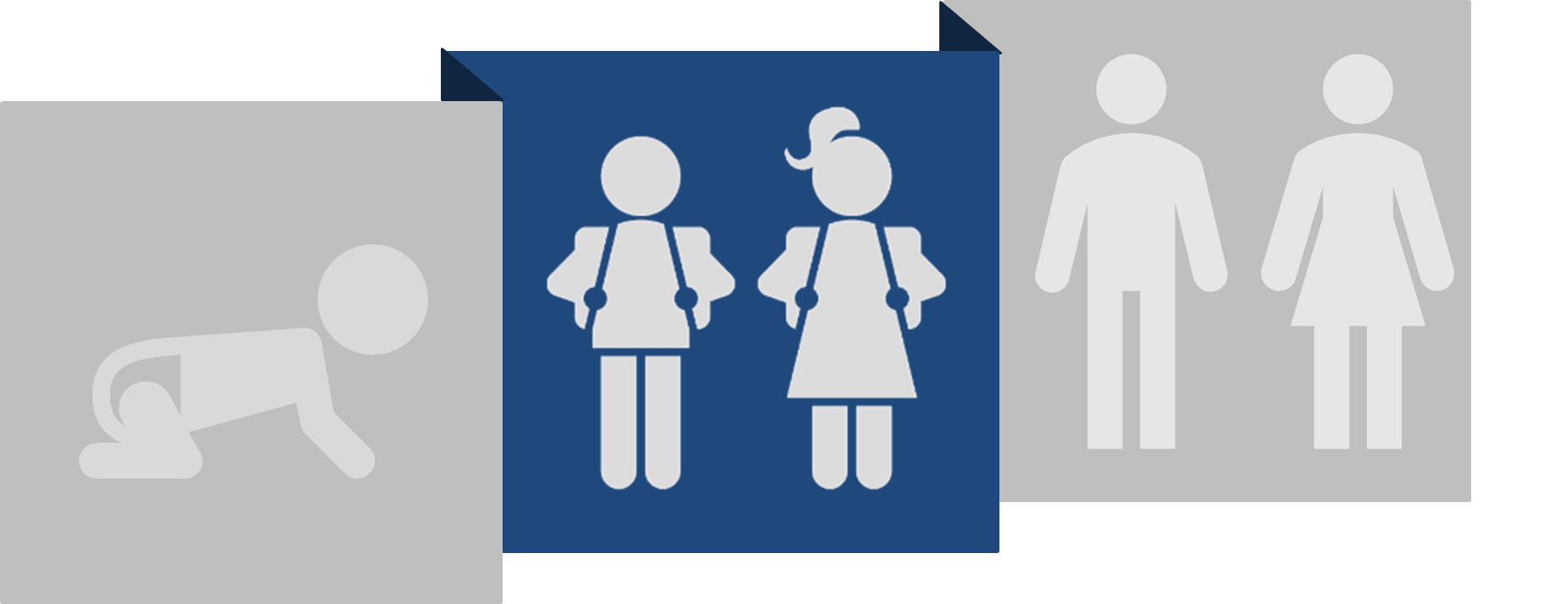 Neighborhood exposure effects are technology-class specific

Consider two people currently living in Boston, one from Silicon Valley and one from Minneapolis (a medical device hub)
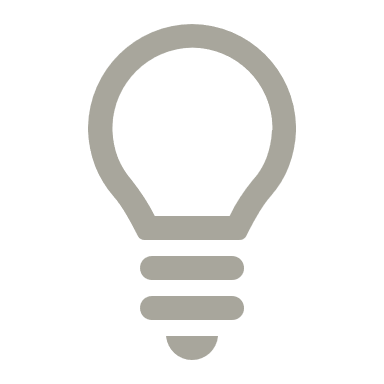 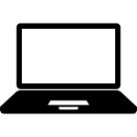 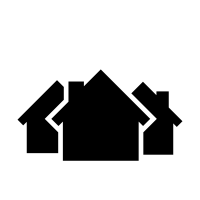 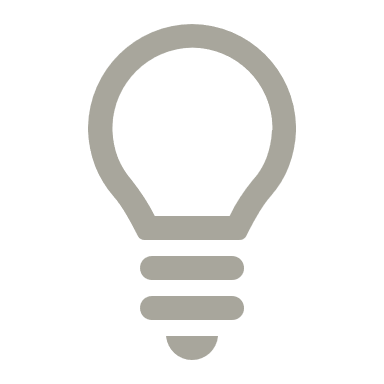 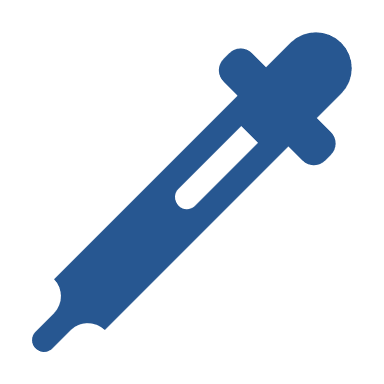 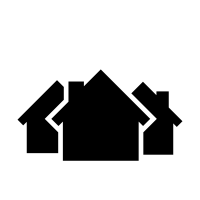 Differences Across Areas are Driven by Exposure Effects
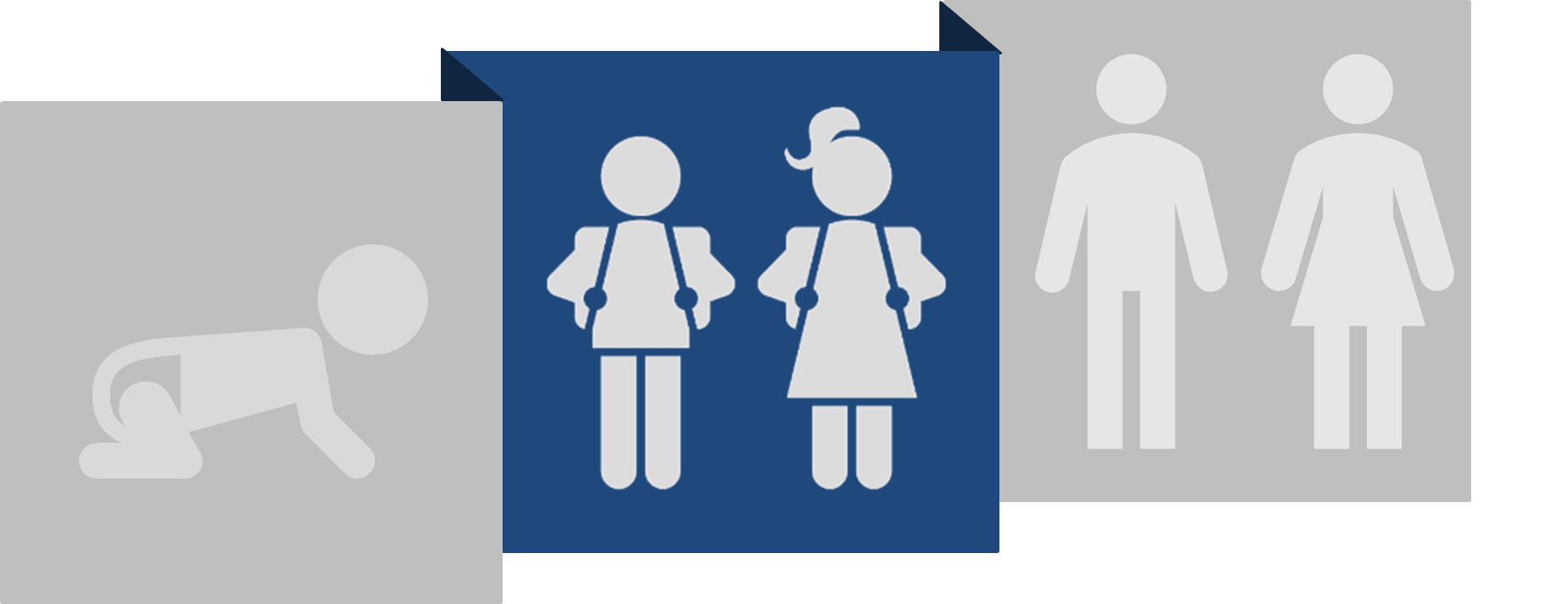 Neighborhood exposure effects are technology-class specific

Consider two people currently living in Boston, one from Silicon Valley and one from Minneapolis (a medical device hub)

The one from Silicon Valley is most likely to patent in computers

The one from Minneapolis is most likely to patent in medical devices
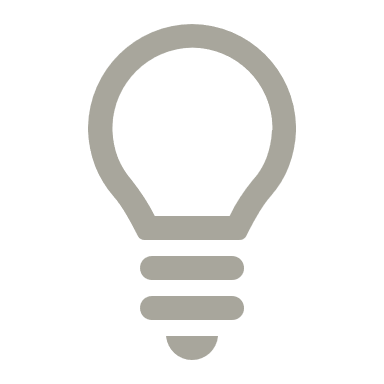 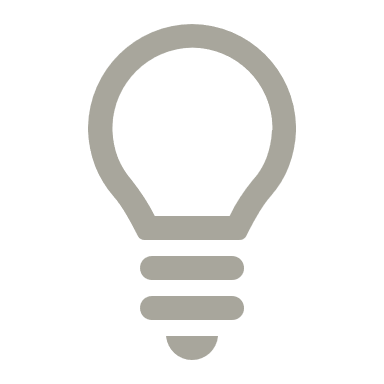 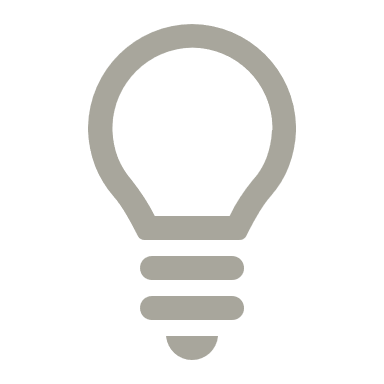 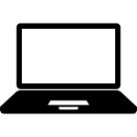 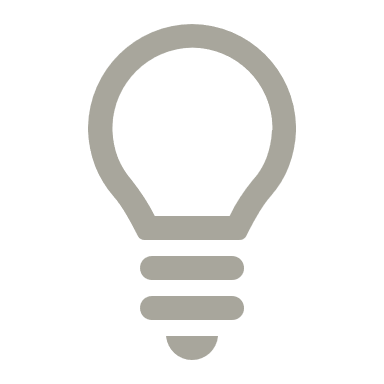 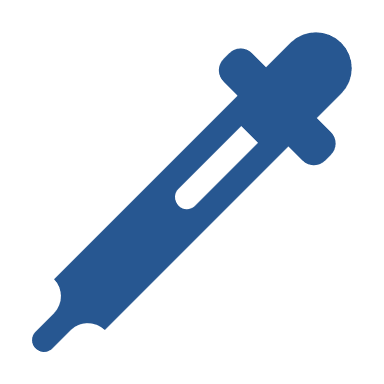 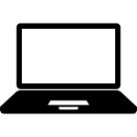 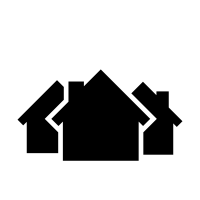 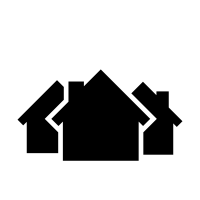 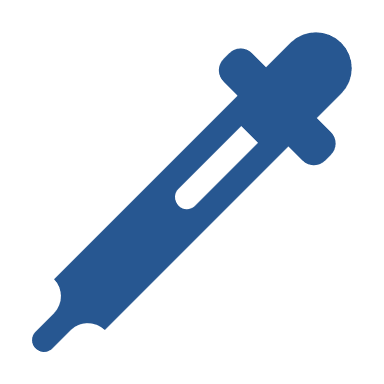 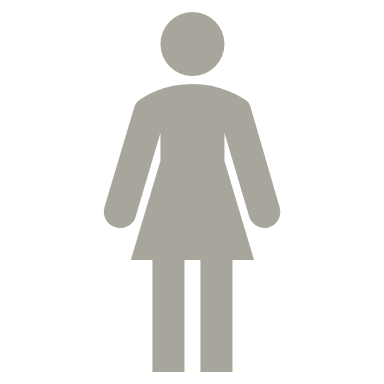 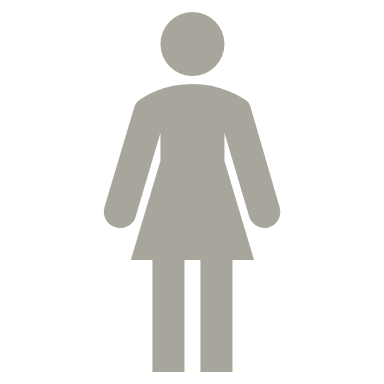 Differences Across Areas are Driven by Exposure Effects
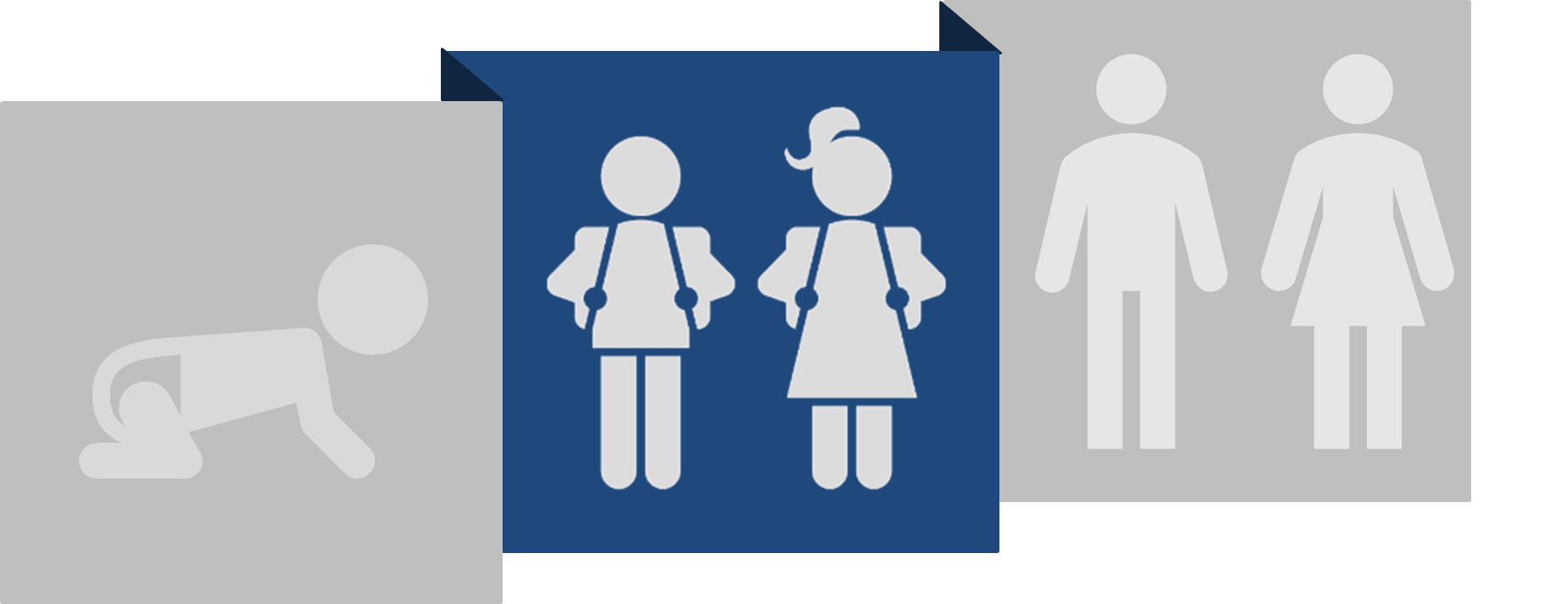 Neighborhood exposure effects are technology-class specific

Consider two people currently living in Boston, one from Silicon Valley and one from Minneapolis (a medical device hub)

Moreover, these patterns are gender-specific
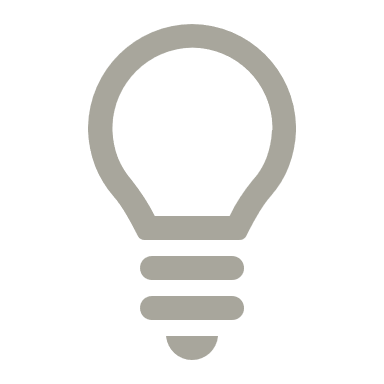 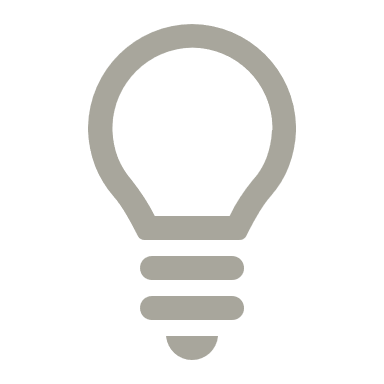 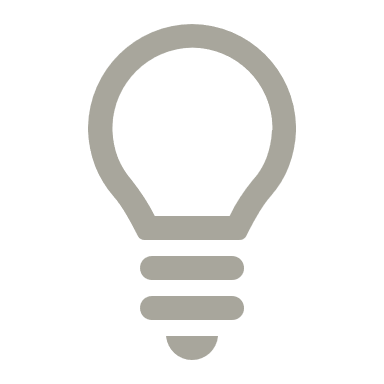 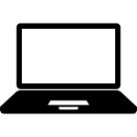 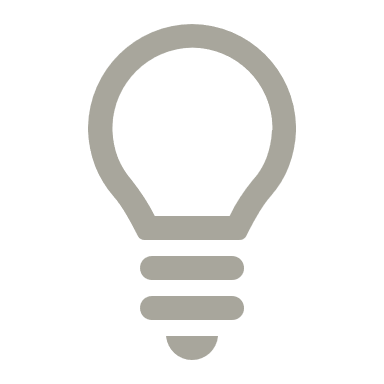 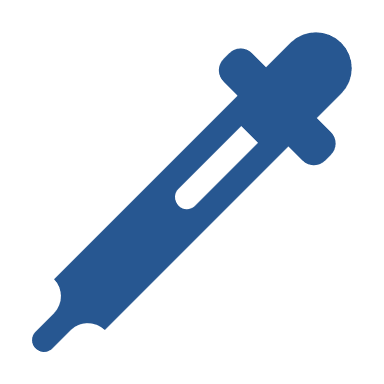 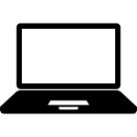 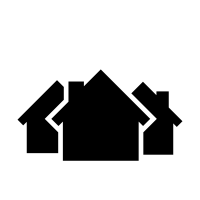 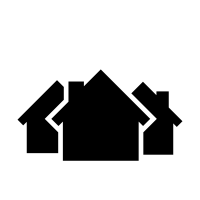 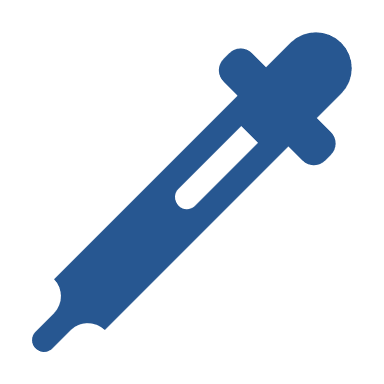 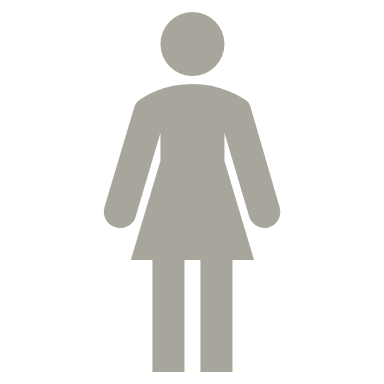 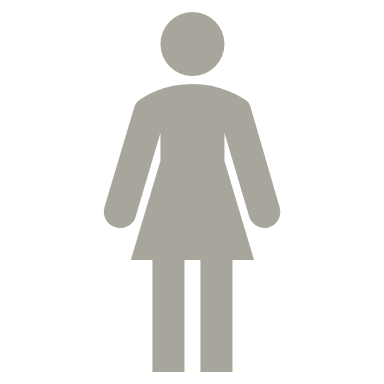 Gender-Specific Innovation Exposure Effects
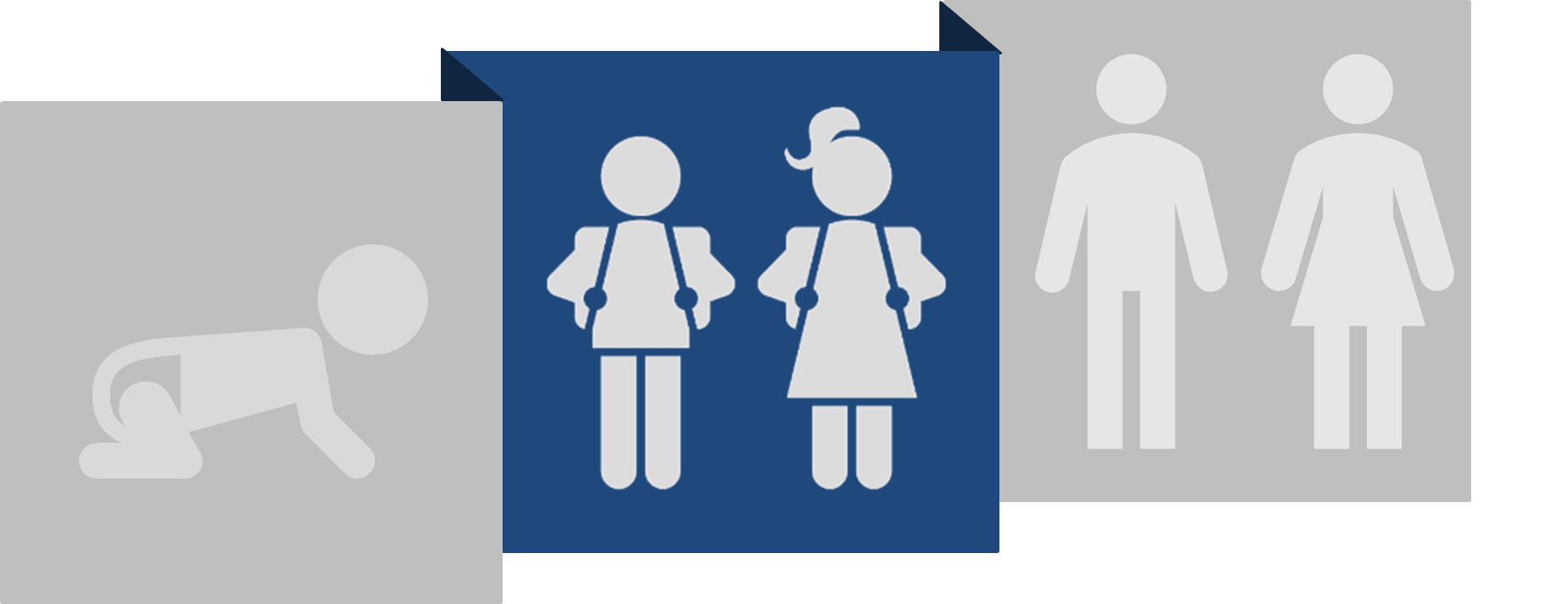 Change in Number of Inventors per 1000 Children
1.5
1.1
0.1
-0.2
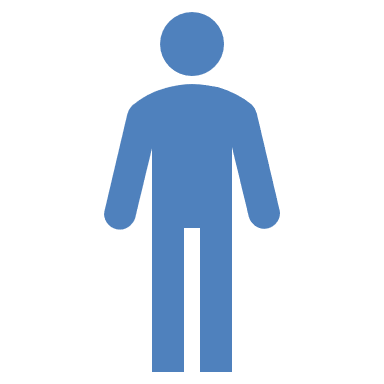 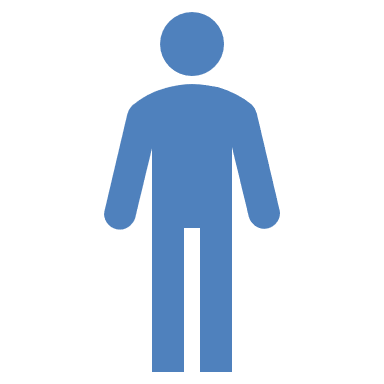 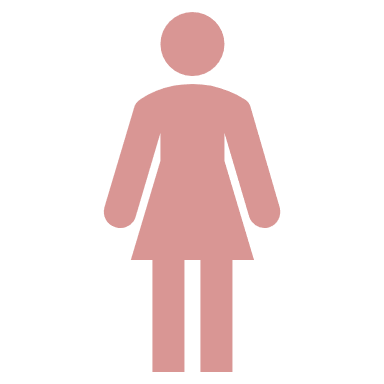 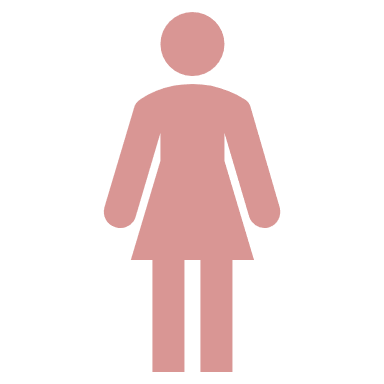 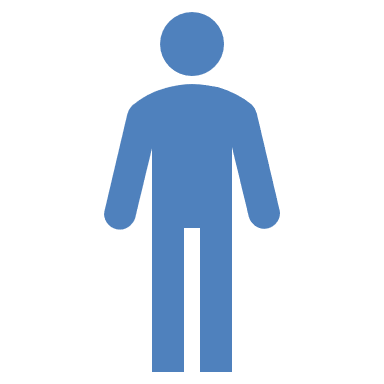 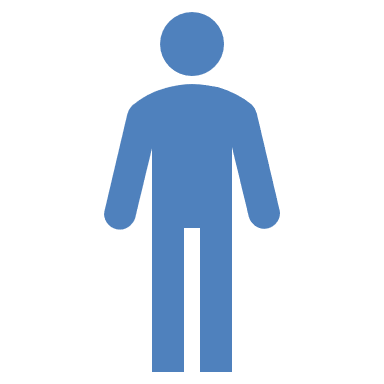 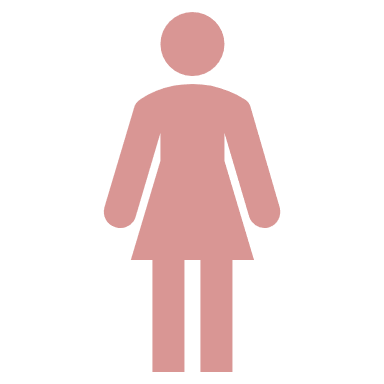 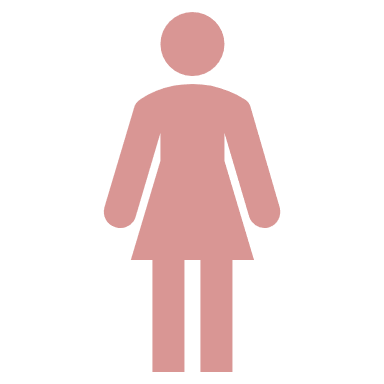 Effect of Male Inventors on 
Boys’ Innovation Rates
Effect of Female
 Inventors on 
Boys’ Innovation Rates
Effect of Male
 Inventors on 
Girls’ Innovation Rates
Effect of Female
 Inventors on 
Girls’ Innovation Rates
Gender-Specific Innovation Exposure Effects
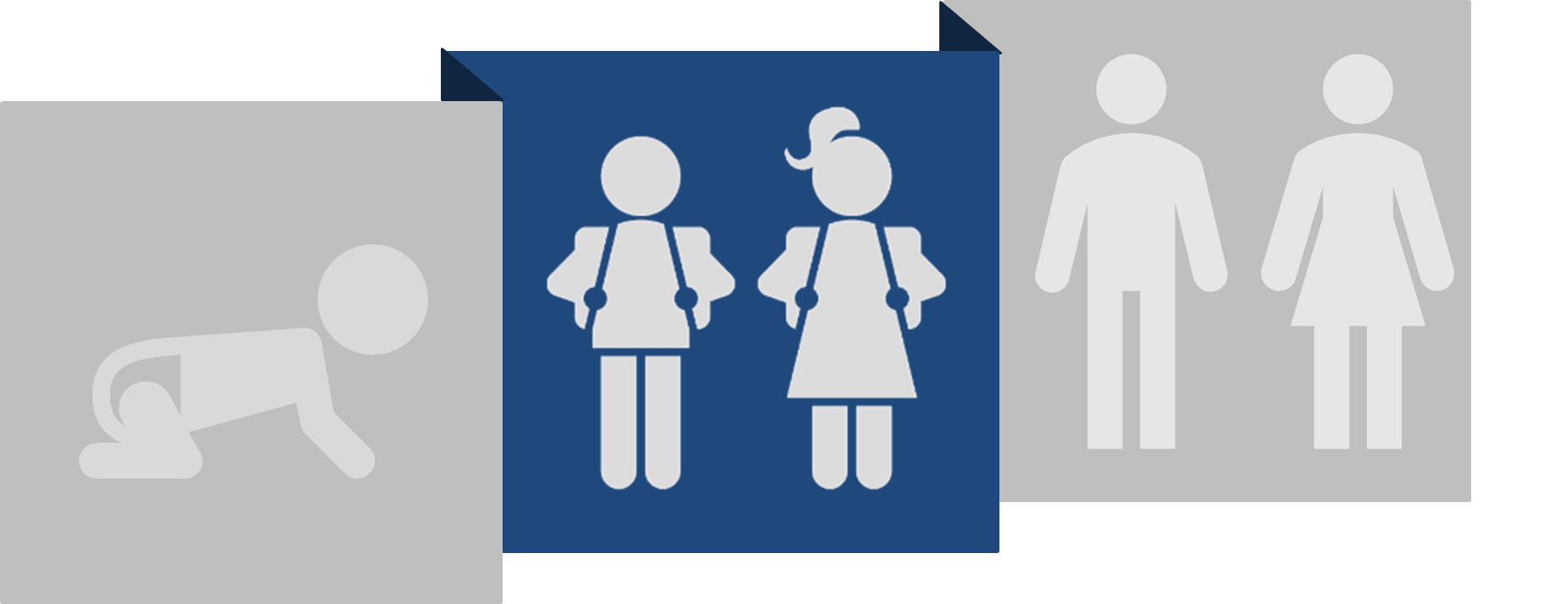 Change in Number of Inventors per 1000 Children
1.5
1.1
If girls were as exposed to female inventors as boys are to male inventors, the gender gap in innovation would fall by half.
0.1
-0.2
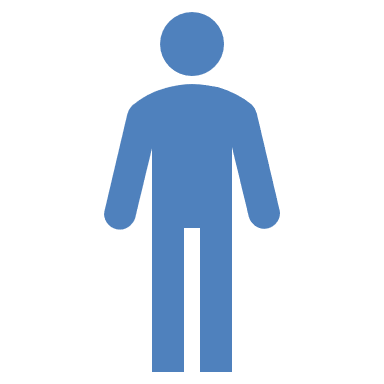 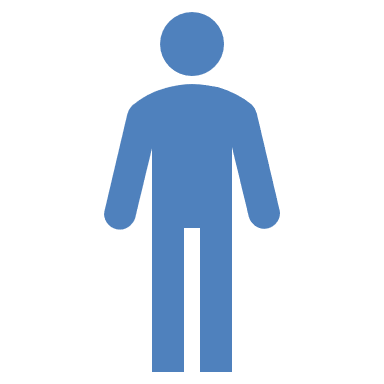 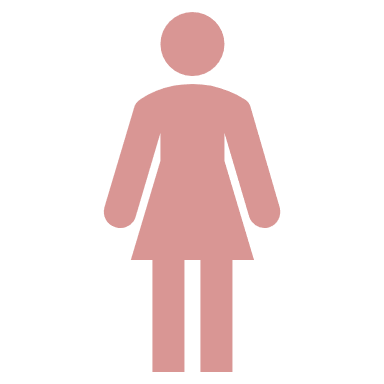 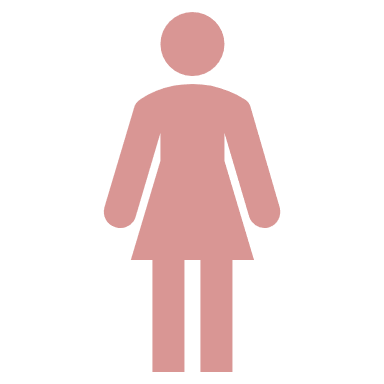 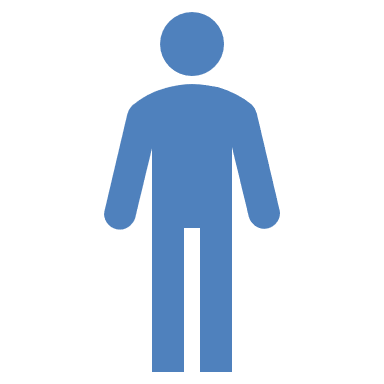 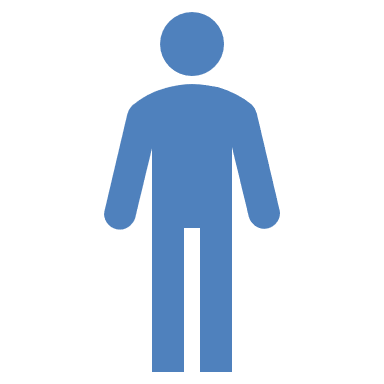 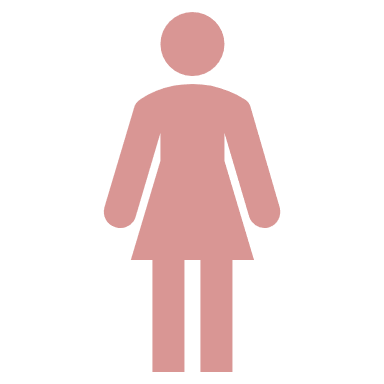 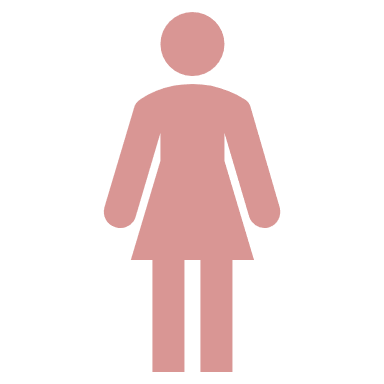 Effect of Male Inventors on 
Boys’ Innovation Rates
Effect of Female
 Inventors on 
Boys’ Innovation Rates
Effect of Male
 Inventors on 
Girls’ Innovation Rates
Effect of Female
 Inventors on 
Girls’ Innovation Rates
Differences Across Areas are Driven by Exposure Effects
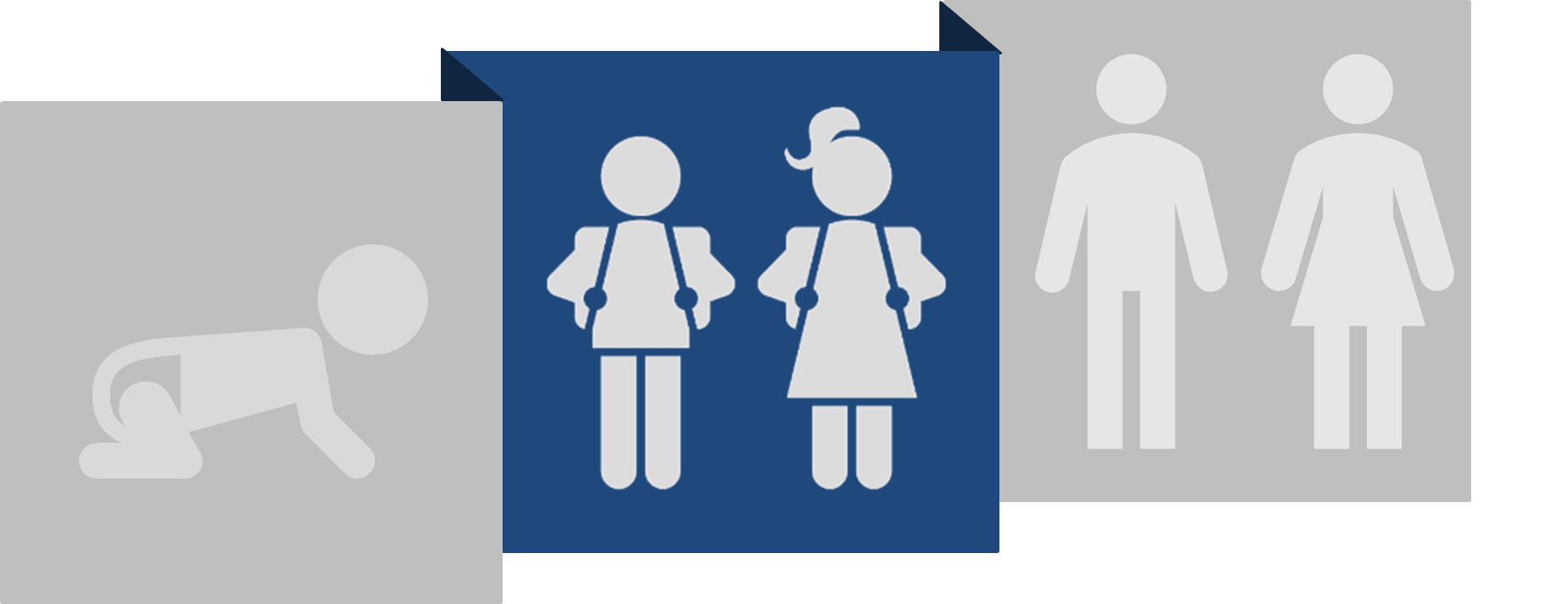 Findings are consistent with other evidence that neighborhood environment in childhood matters greatly for long-term success


But differences across areas in production of inventors are unlikely to be due to broad differences in school quality or resources

Technology-class and gender-specific patterns are more likely due to direct exposure effects (mentoring, role models)
Finally, characterize inventors’ careers to understand how financial incentives affect individuals’ decisions to pursue innovation
Career
Childhood
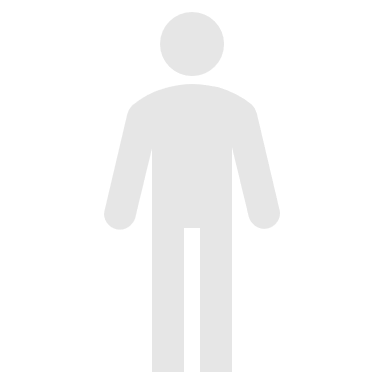 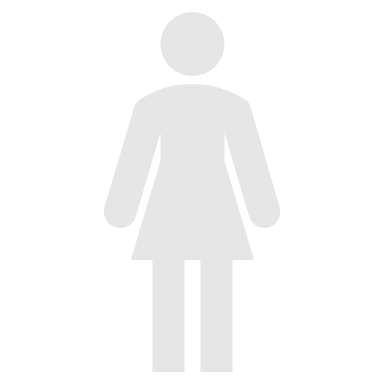 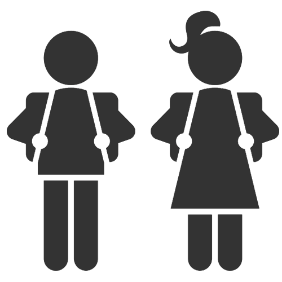 Birth
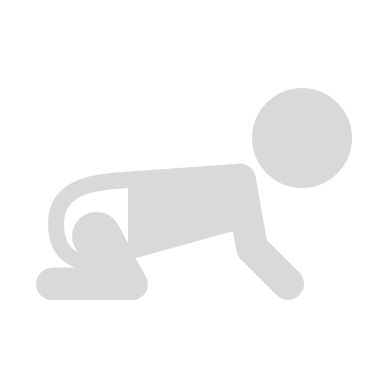 Distribution of Inventors’ Income Ages 40-50
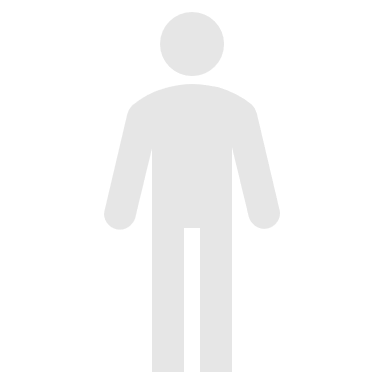 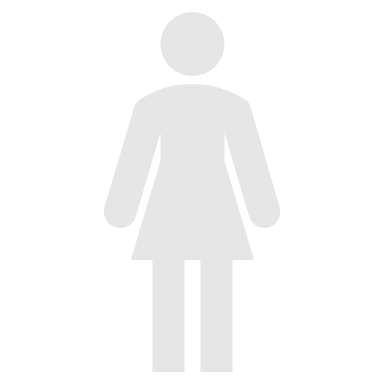 p50 = $114k
p95 = $497k
p99 = $1.6m
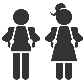 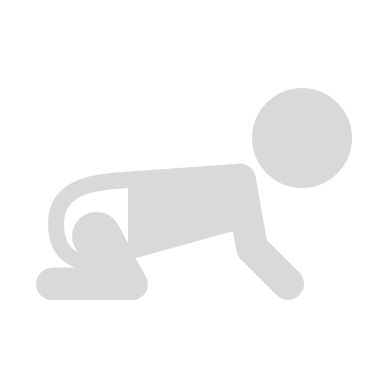 Density
0
500
1000
1500
Mean Annual Income ($1000), Ages 40-50
Inventors’ Incomes vs. Patent Citations
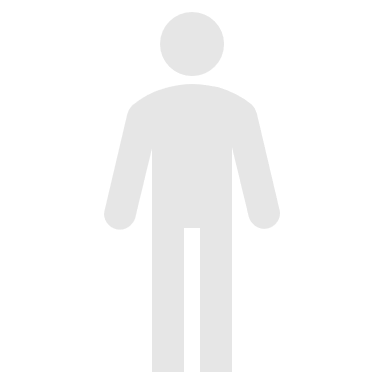 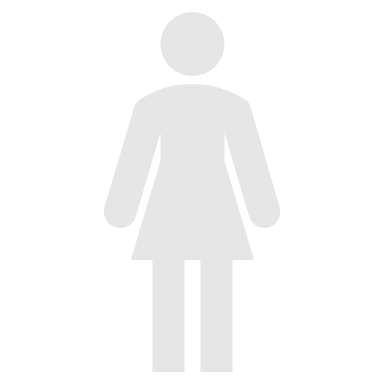 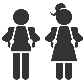 1200
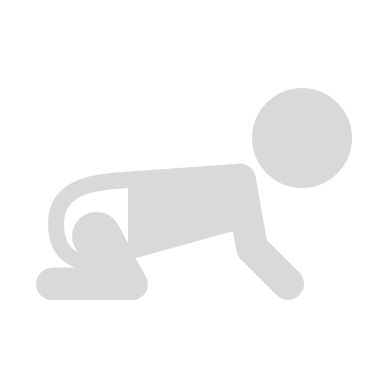 $1.04m
1000
800
Mean 
Annual Income, Ages 40-50
600
$377k
400
$260k
$209k
$207k
$196k
200
0
Bottom 20%
20-40
40-60
60-80
80-99
Top 1%
Inventor's Citation Impact (Percentile)
Changes in financial incentives have limited 
potential to increase innovation
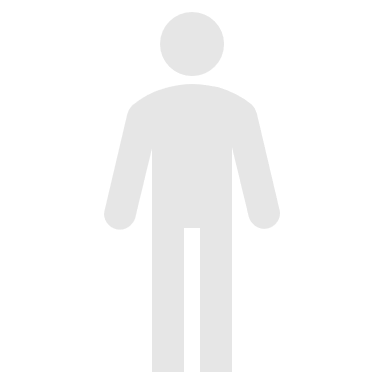 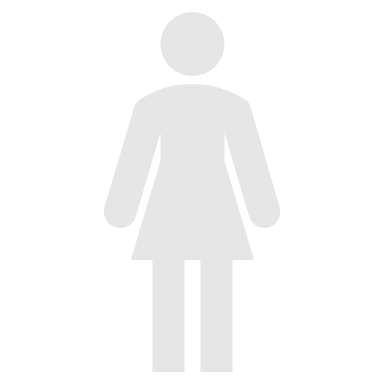 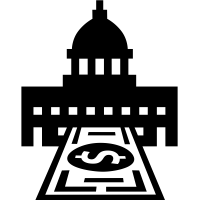 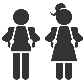 Changes in financial incentives are unlikely to influence star inventors, who earn more than $1 million per year
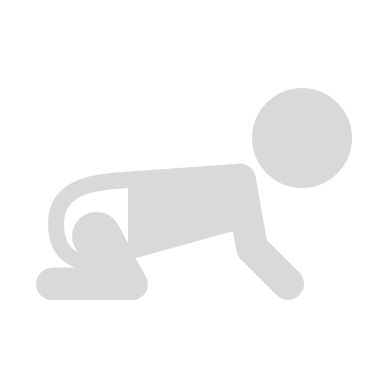 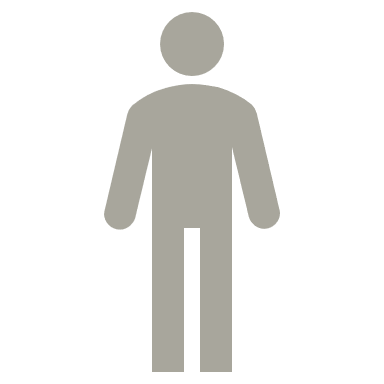 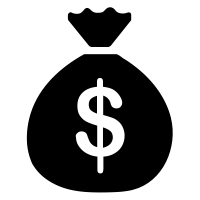 And they can affect only the relatively few people who have exposure to innovation
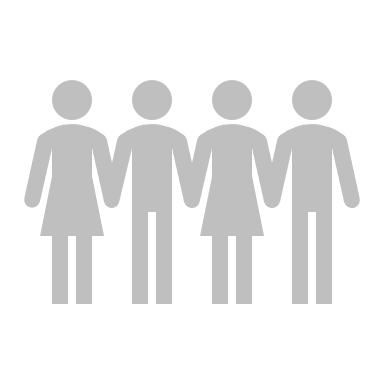 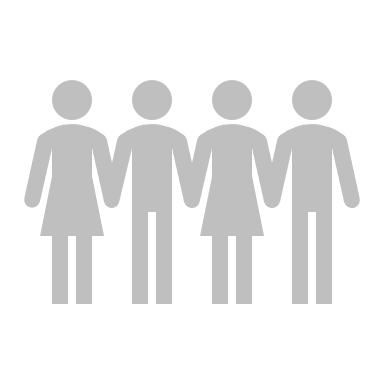 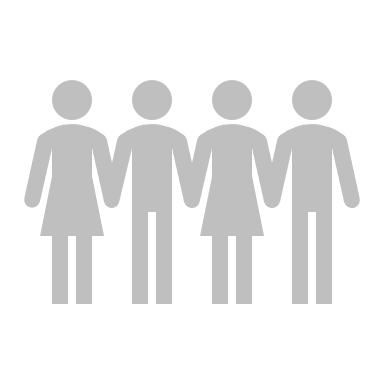 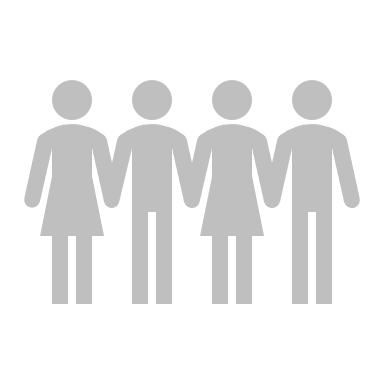 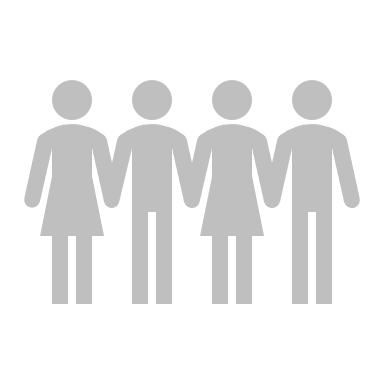 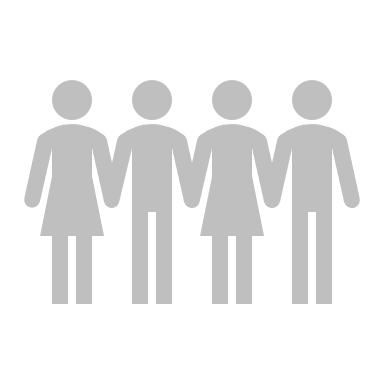 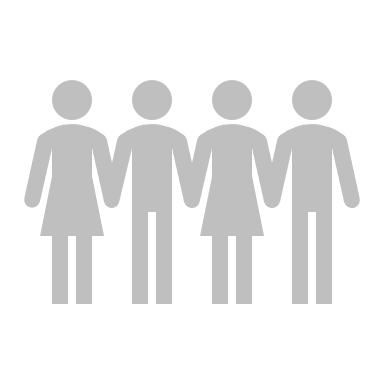 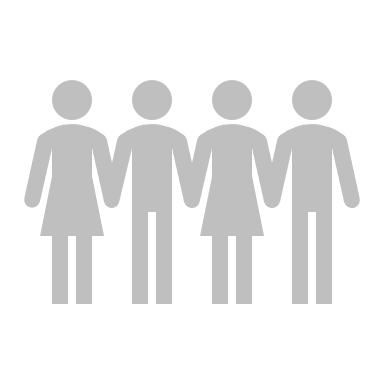 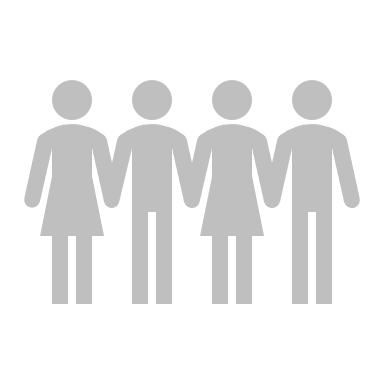 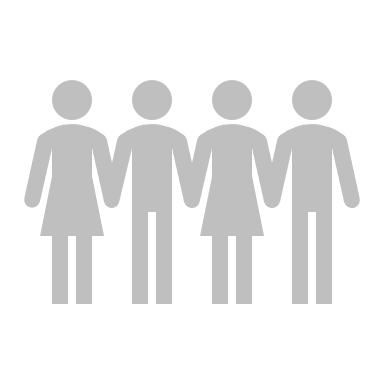 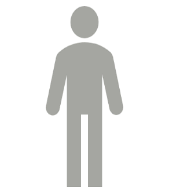 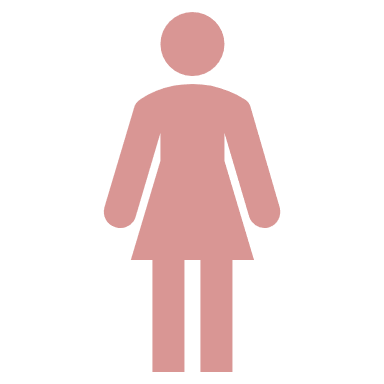 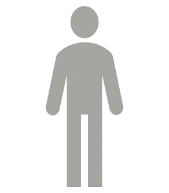 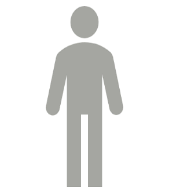 Lost Einsteins: The Importance of Exposure to Innovation
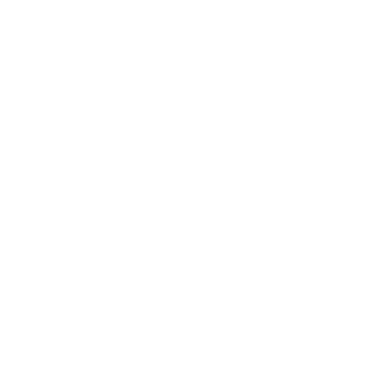 If women, minorities, and children from low-income families invent at the same as high-income white men,  the innovation rate in America would quadruple
4x
How can we recover the Lost Einsteins?
1
3
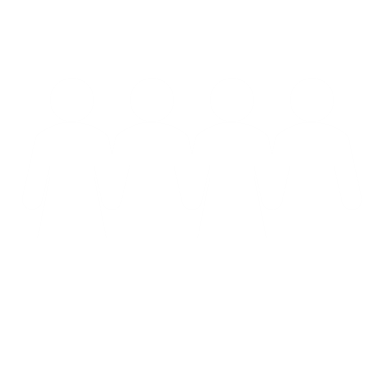 Evaluate Impacts of Interventions
Identify female, minority, and low-income children who excel in math and science at early ages
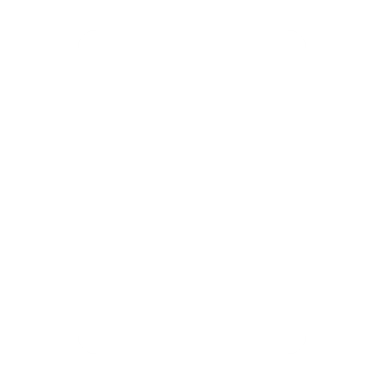 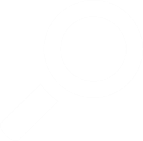 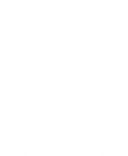 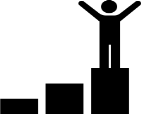 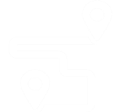 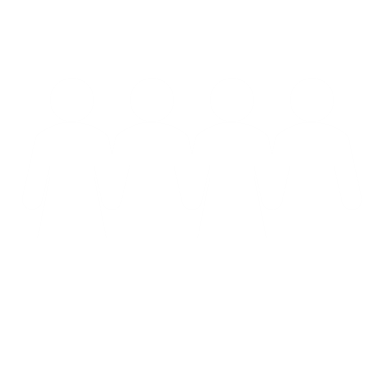 2
Increase exposure to innovation through tailored mentoring, internships, and expanding opportunity
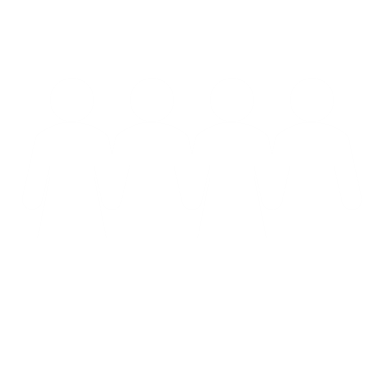 Data presented here are available at EOP website
The Fading American Dream
Percent of Children Earning More than Their Parents, by Year of Birth
100
90
Pct. of Children 
Earning more than 
their Parents
80
70
60
50
1940
1950
1960
1970
1980
Child's Year of Birth
Source: Chetty, Grusky, Hell, Hendren, Manduca, Narang (Science 2017)